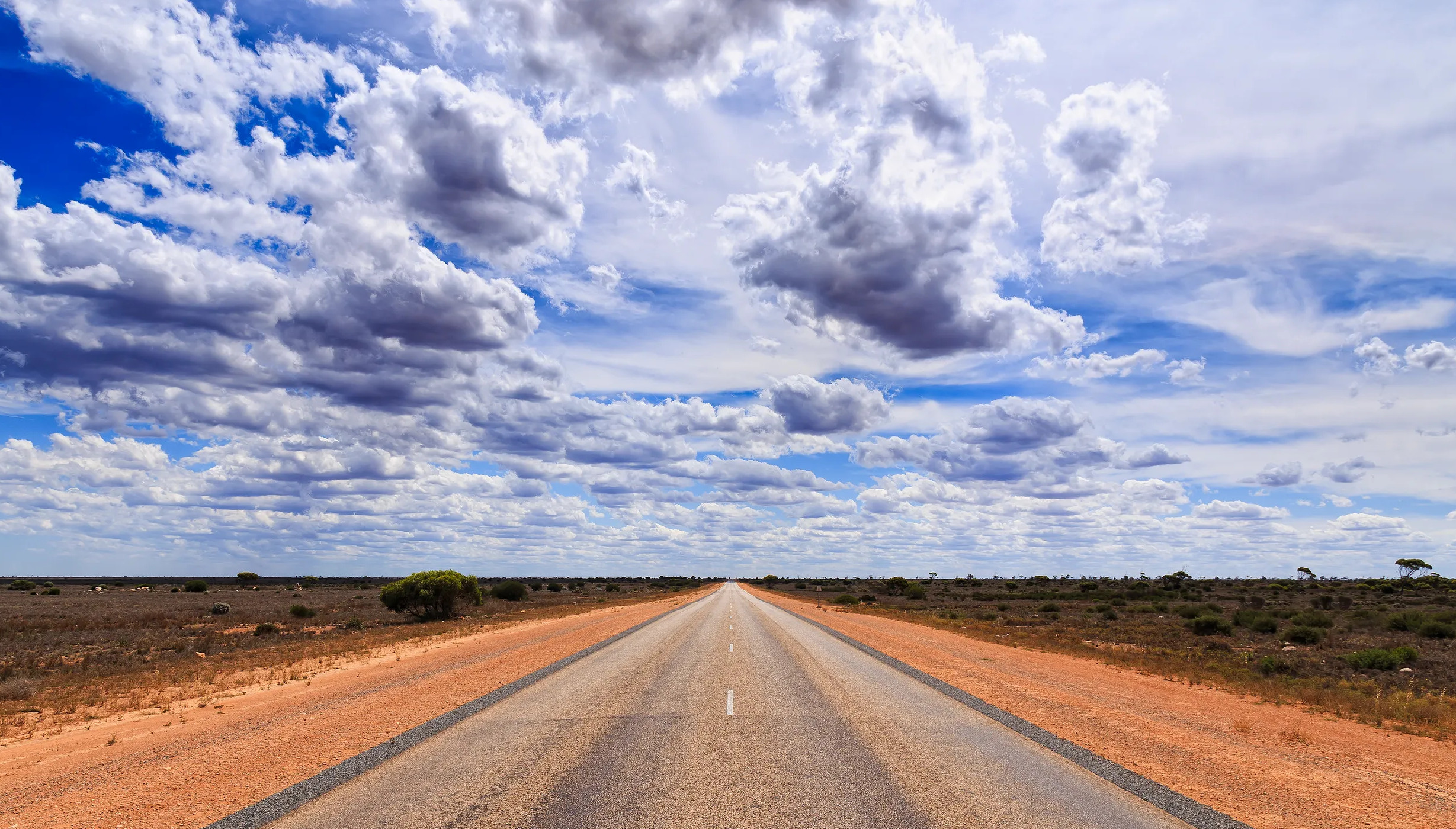 Philippians 2:12-18
Why Obedience Matters!
Preached by Dan BridgesAmman International Church, Jordan (AmmanChurch.org)Uploaded by Dr. Rick Griffith • Jordan Evangelical Theological SeminaryFiles in many languages for free download at BibleStudyDownloads.org
Varsity Sports
Intramural Sports
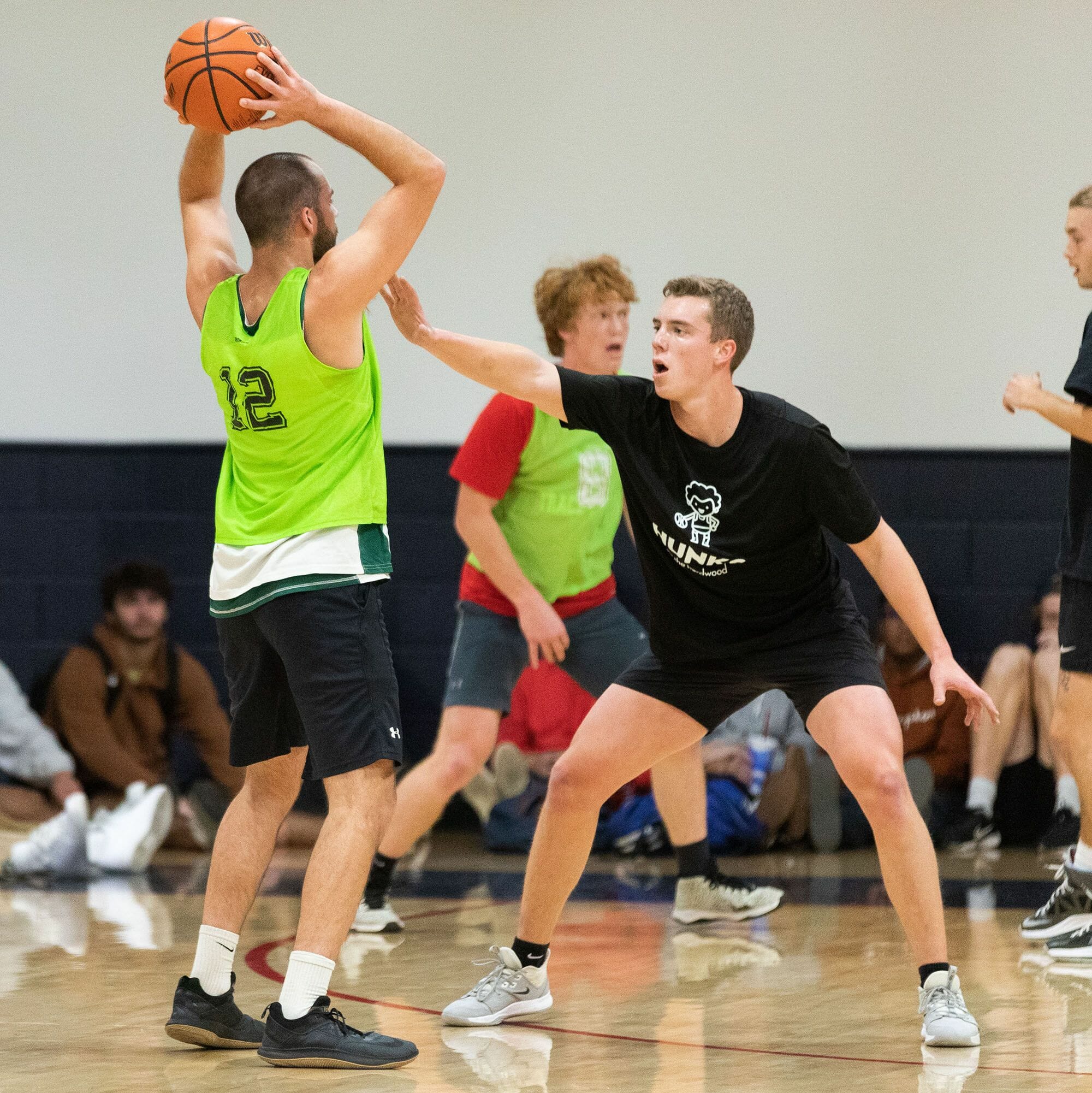 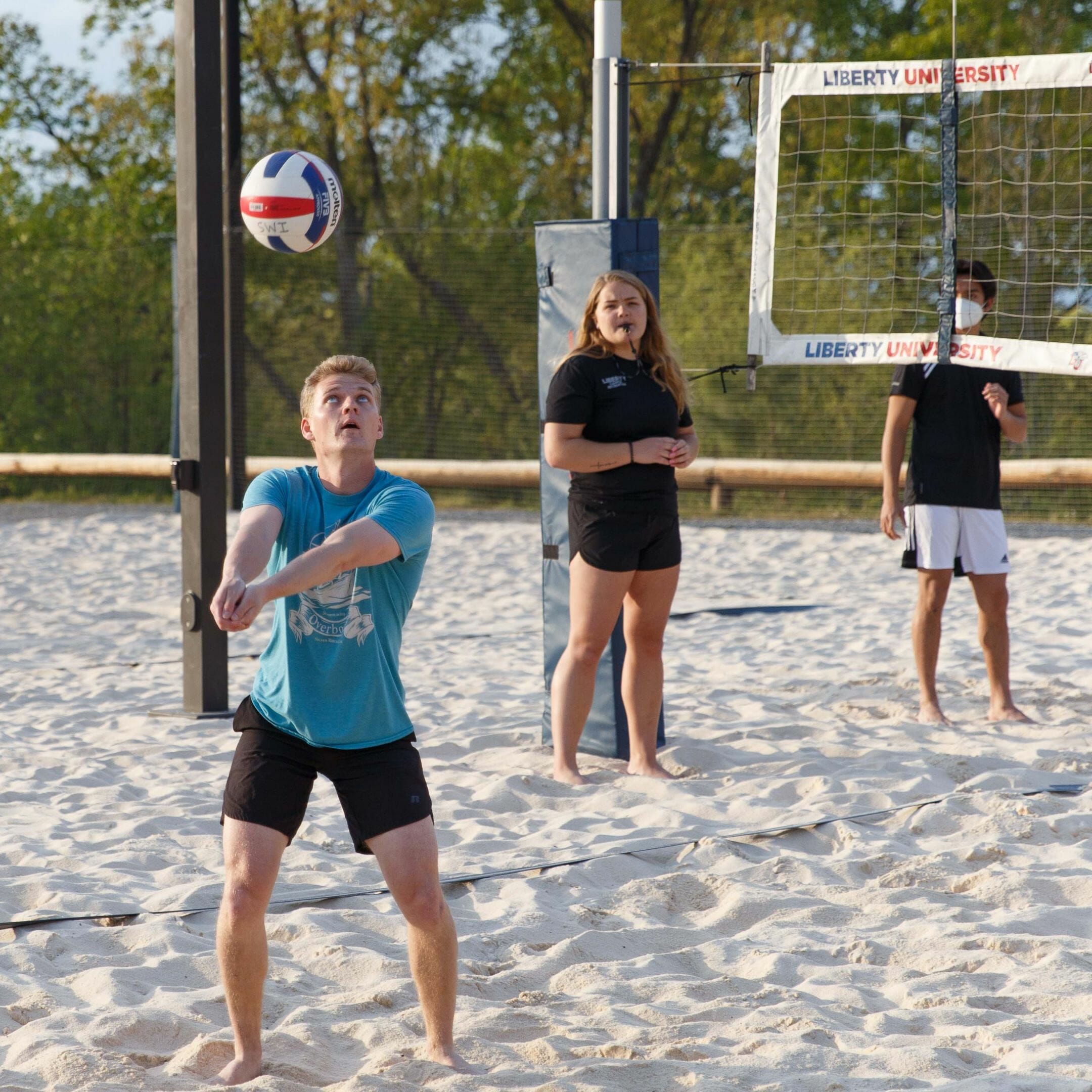 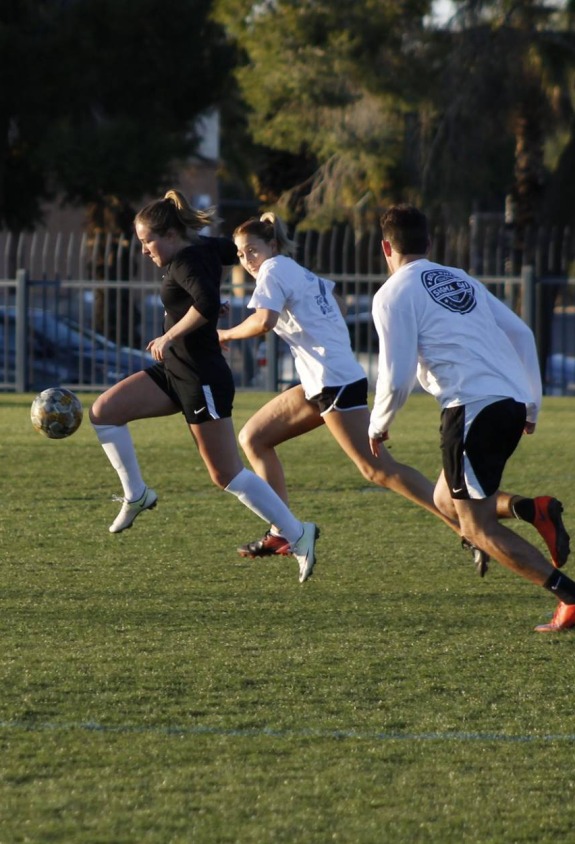 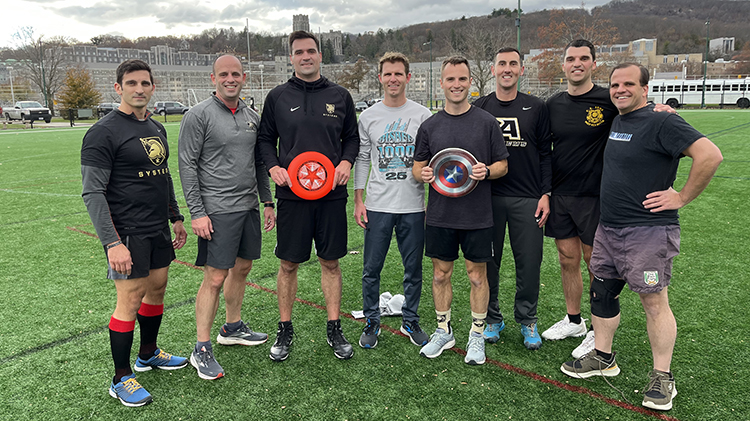 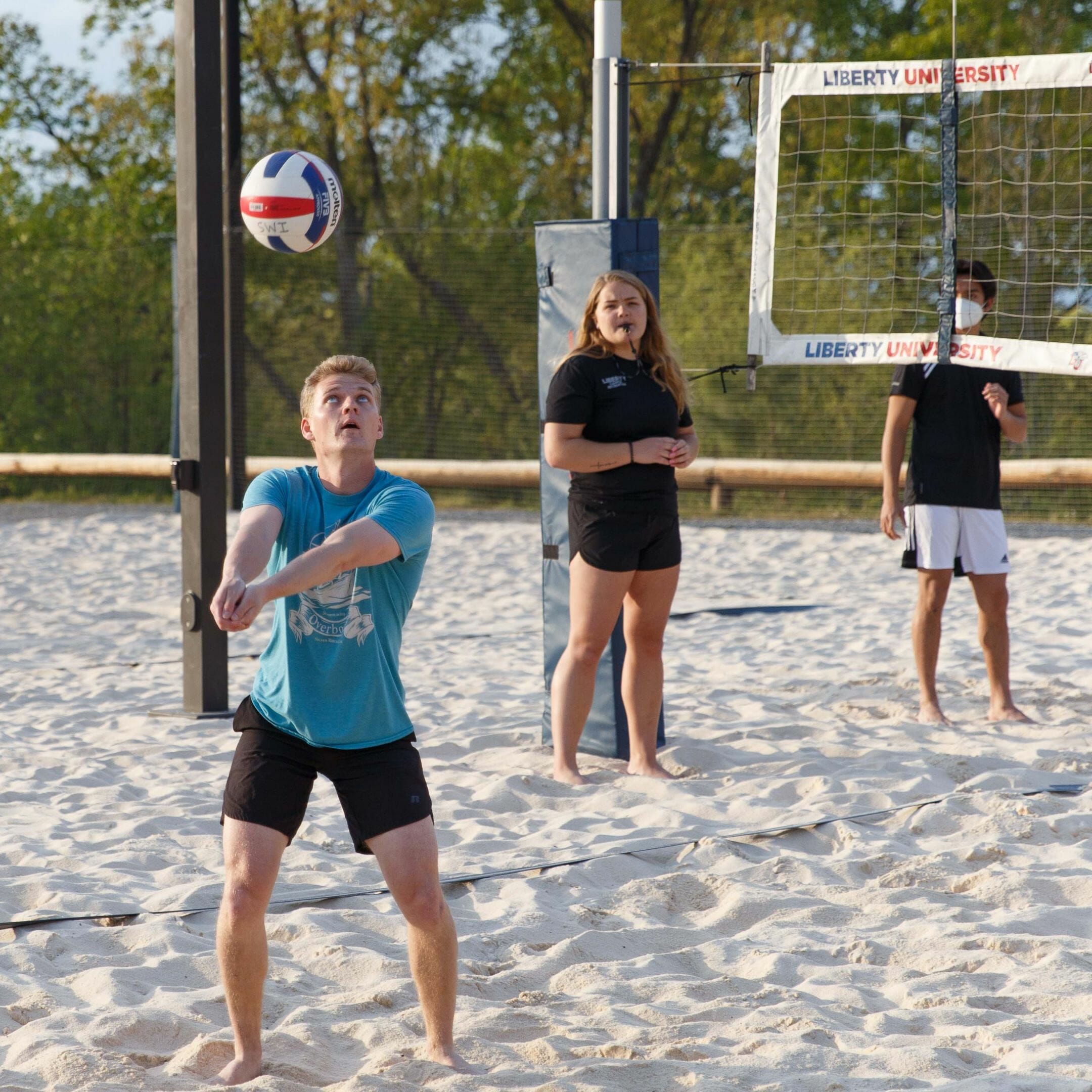 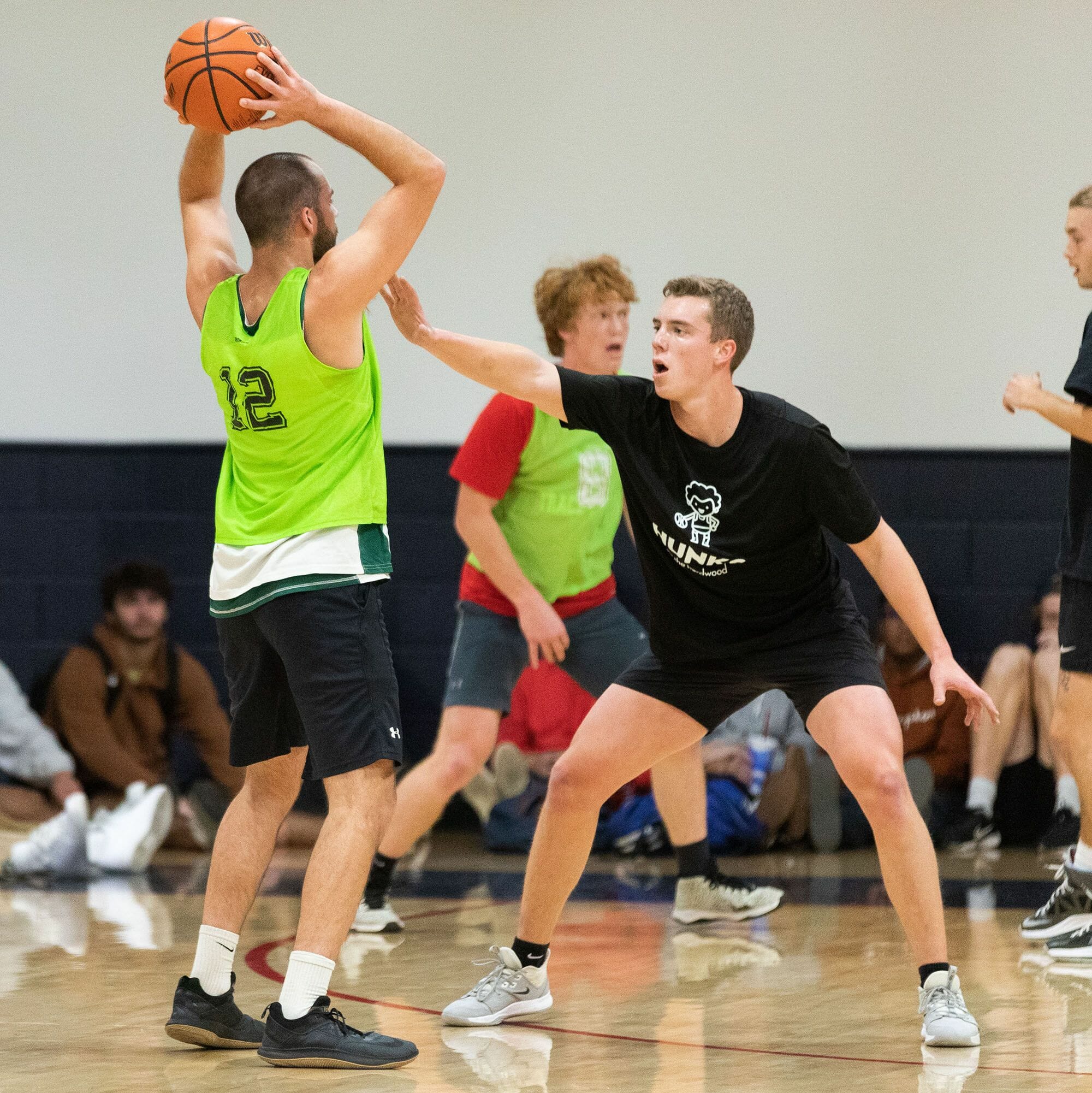 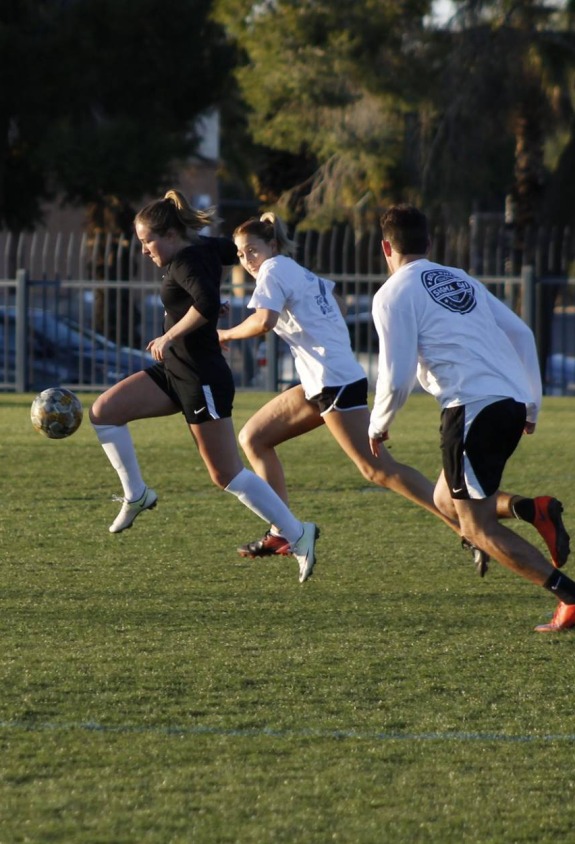 Intramural Sports
Varsity Sports
Serious
Tons of practice
Main priority
Always improving
Just for fun
Little/No practice
Spare time
Depend on old skills
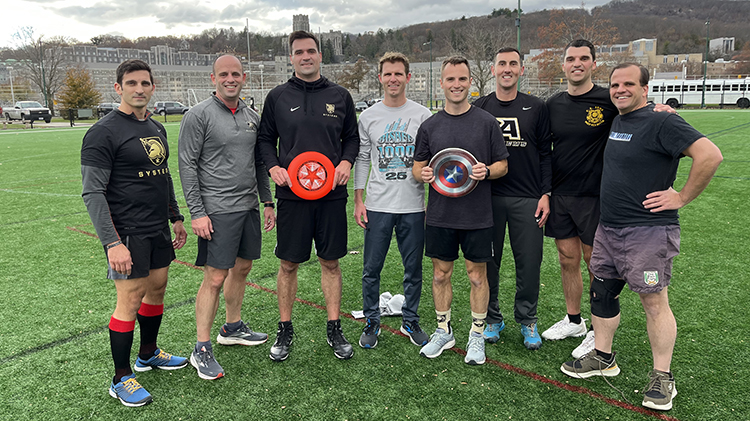 Is our approach to obedience more like an intramural sport or a varsity sport?
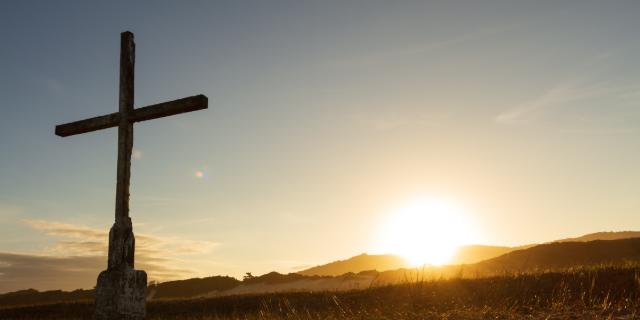 Lives Worthy of the Gospel (1:27)
Relating with the unbelievers (1:27-30)
Relating with believers (2:1-4)
Attitude of Christ (2:5-11)
Summary: Appeal to Obedience – To Christlikeness (2:12-18)
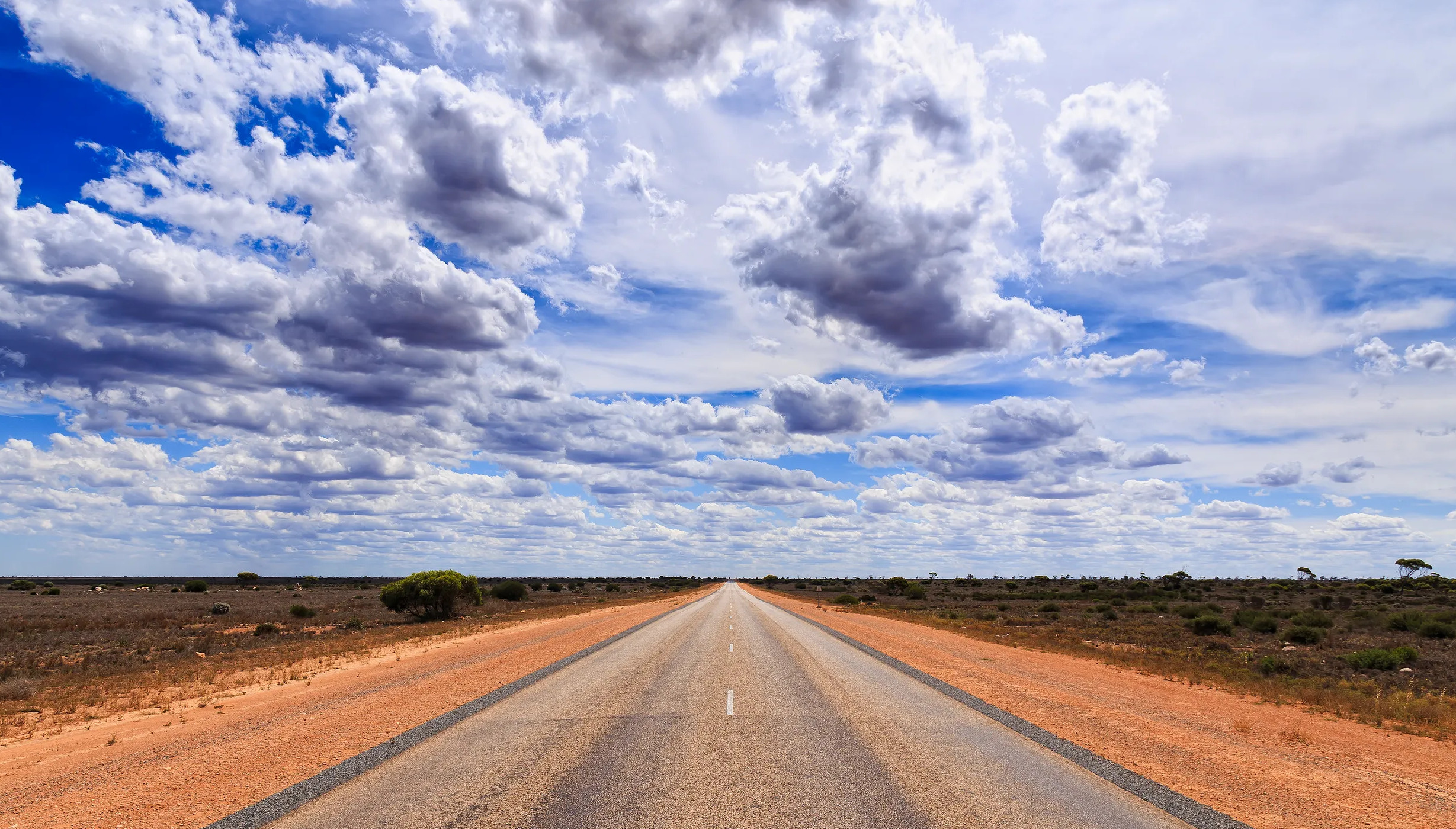 12 Therefore, my beloved, as you have always obeyed, so now, not only as in my presence but much more in my absence, work out your own salvation with fear and trembling, 13 for it is God who works in you, both to will and to work for his good pleasure.
                                                                 Philippians 2:12-13
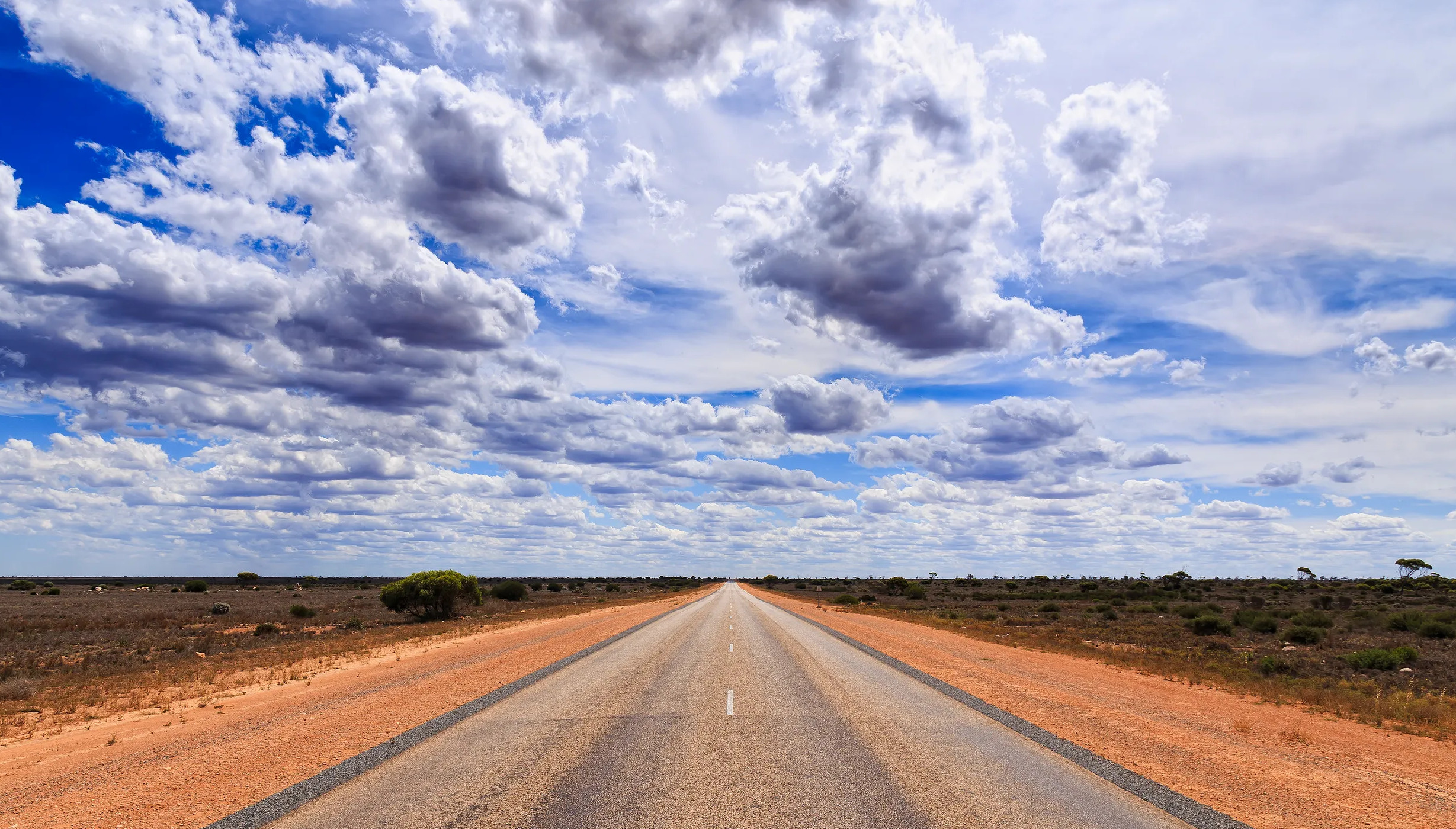 14 Do all things without grumbling or disputing, 15 that you may be blameless and innocent, children of God without blemish in the midst of a crooked and twisted generation, among whom you shine as lights in the world, 16 holding fast to the word of life, so that in the day of Christ I may be proud that I did not run in vain or labor in vain. 17 Even if I am to be poured out as a drink offering upon the sacrificial offering of your faith, I am glad and rejoice with you all. 18 Likewise you also should be glad and rejoice with me.          Phil. 2:14-18
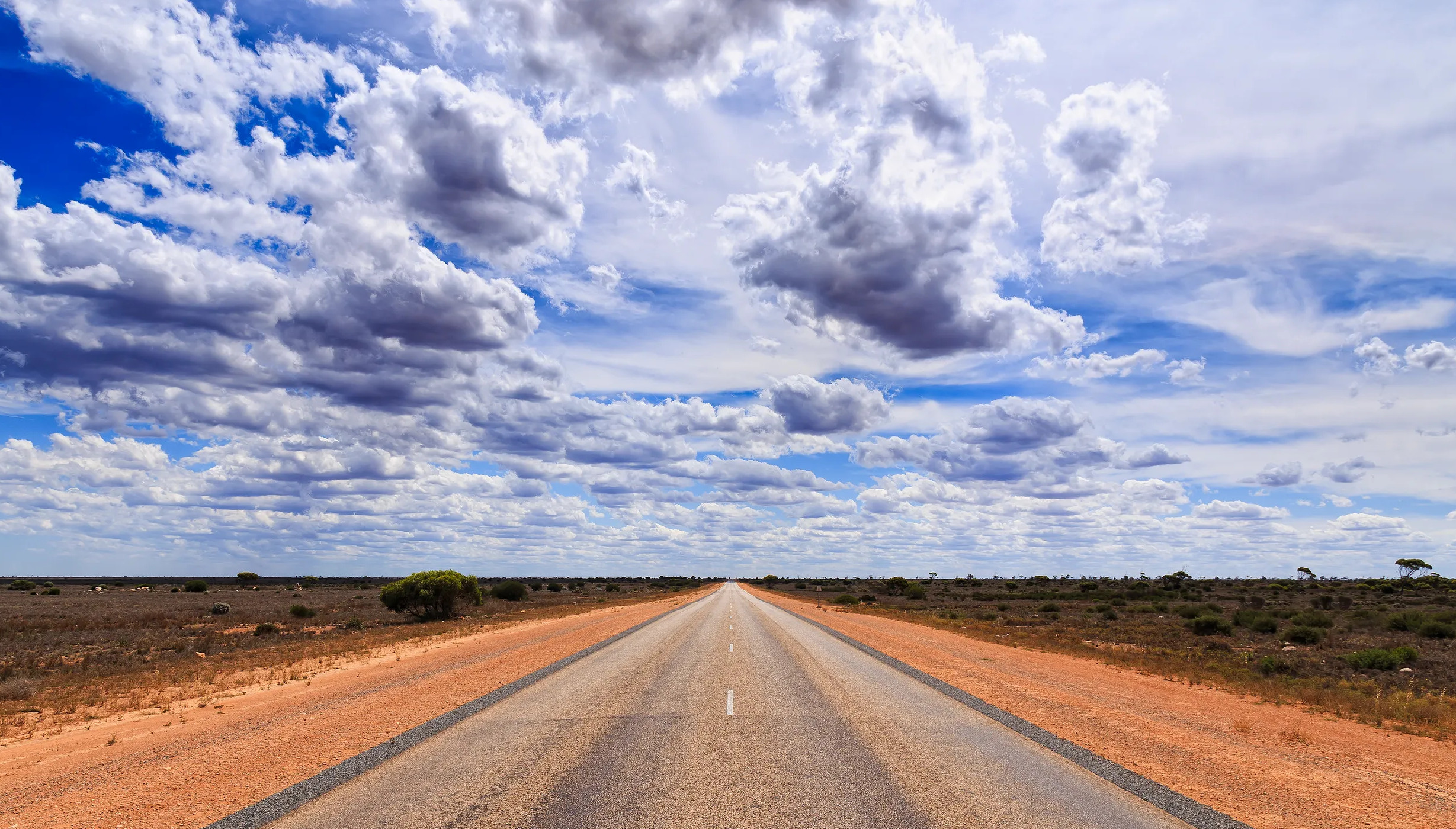 Why does Obedience Matter?
It’s what We are Called To (12-13)
It’s the Main Key to Evangelism (14-16)
It has Eternal Impact (17-18)
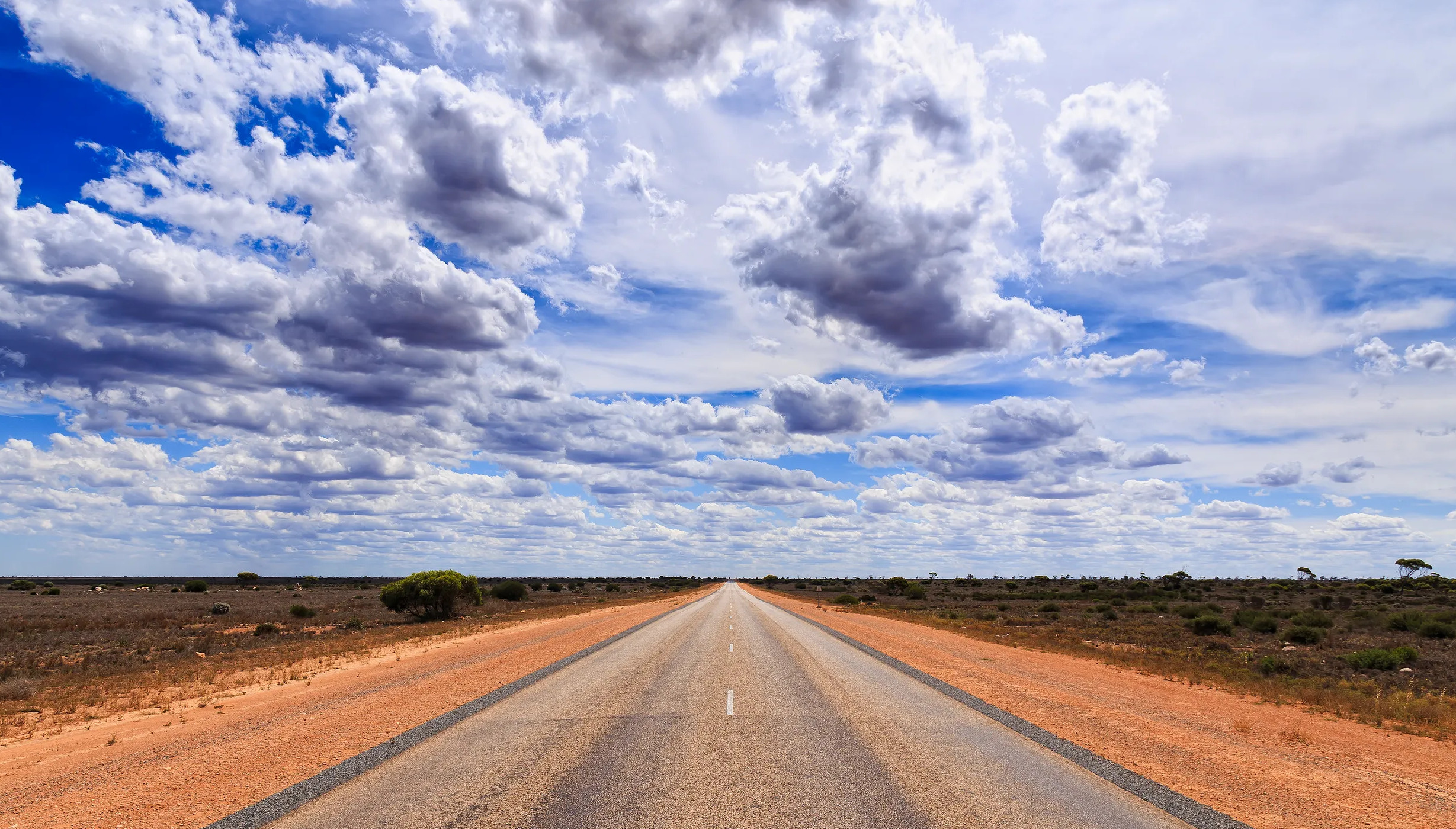 Obedience is What We are Called To
12 Therefore, my beloved, as you have always obeyed, so now, not only as in my presence but much more in my absence, work out your own salvation with fear and trembling, 13 for it is God who works in you, both to will and to work for his good pleasure.
                                                                 Philippians 2:12-13
vss 6-11 – In view of the example
                   Christ has set for us
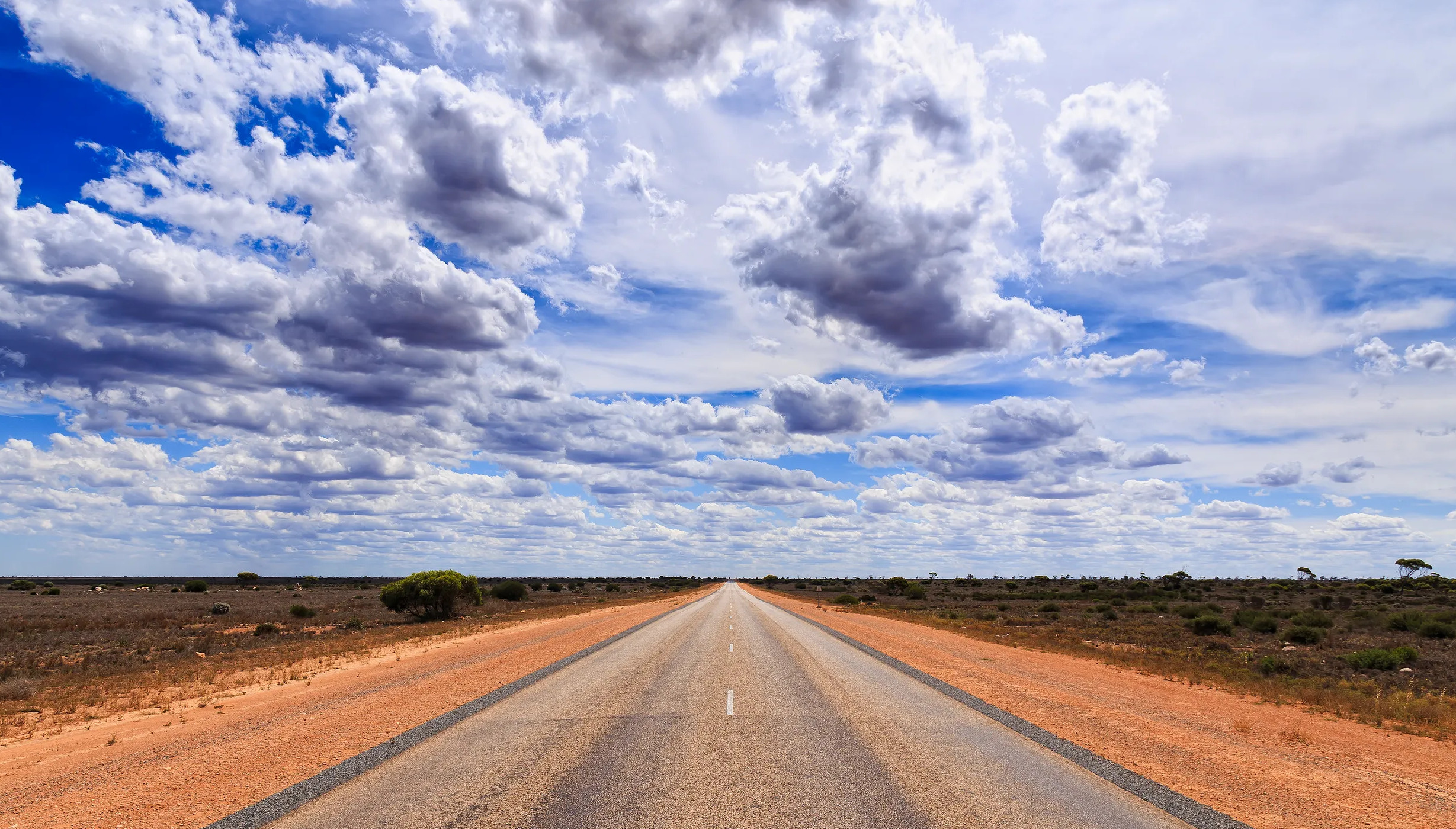 Obedience is What We are Called To
12 Therefore, my beloved, as you have always obeyed, so now, not only as in my presence but much more in my absence, work out your own salvation with fear and trembling, 13 for it is God who works in you, both to will and to work for his good pleasure.
                                                                 Philippians 2:12-13
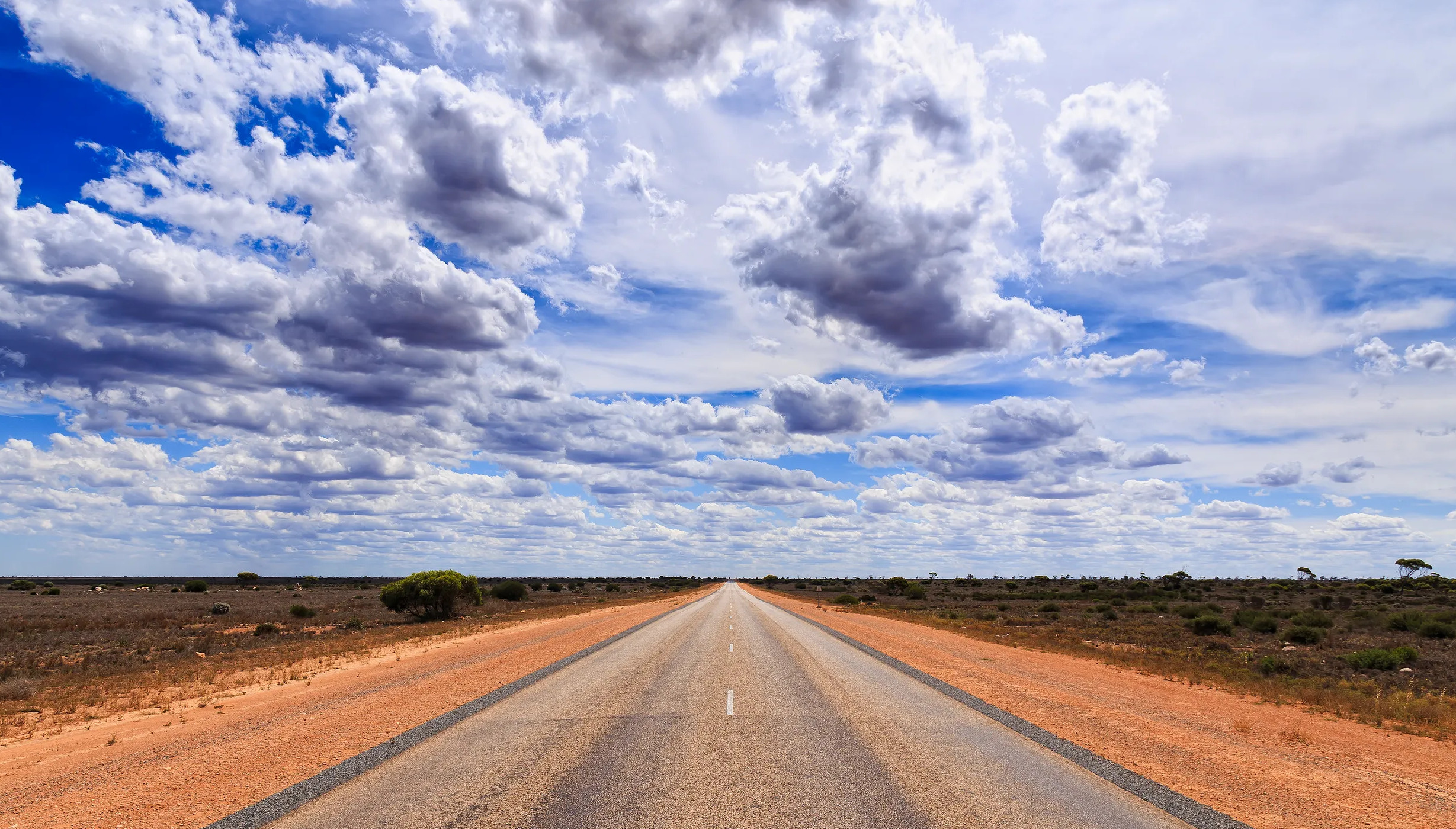 Obedience is What We are Called To
12 Therefore, my beloved, as you have always obeyed, so now, not only as in my presence but much more in my absence, work out your own salvation with fear and trembling, 13 for it is God who works in you, both to will and to work for his good pleasure.
                                                                 Philippians 2:12-13
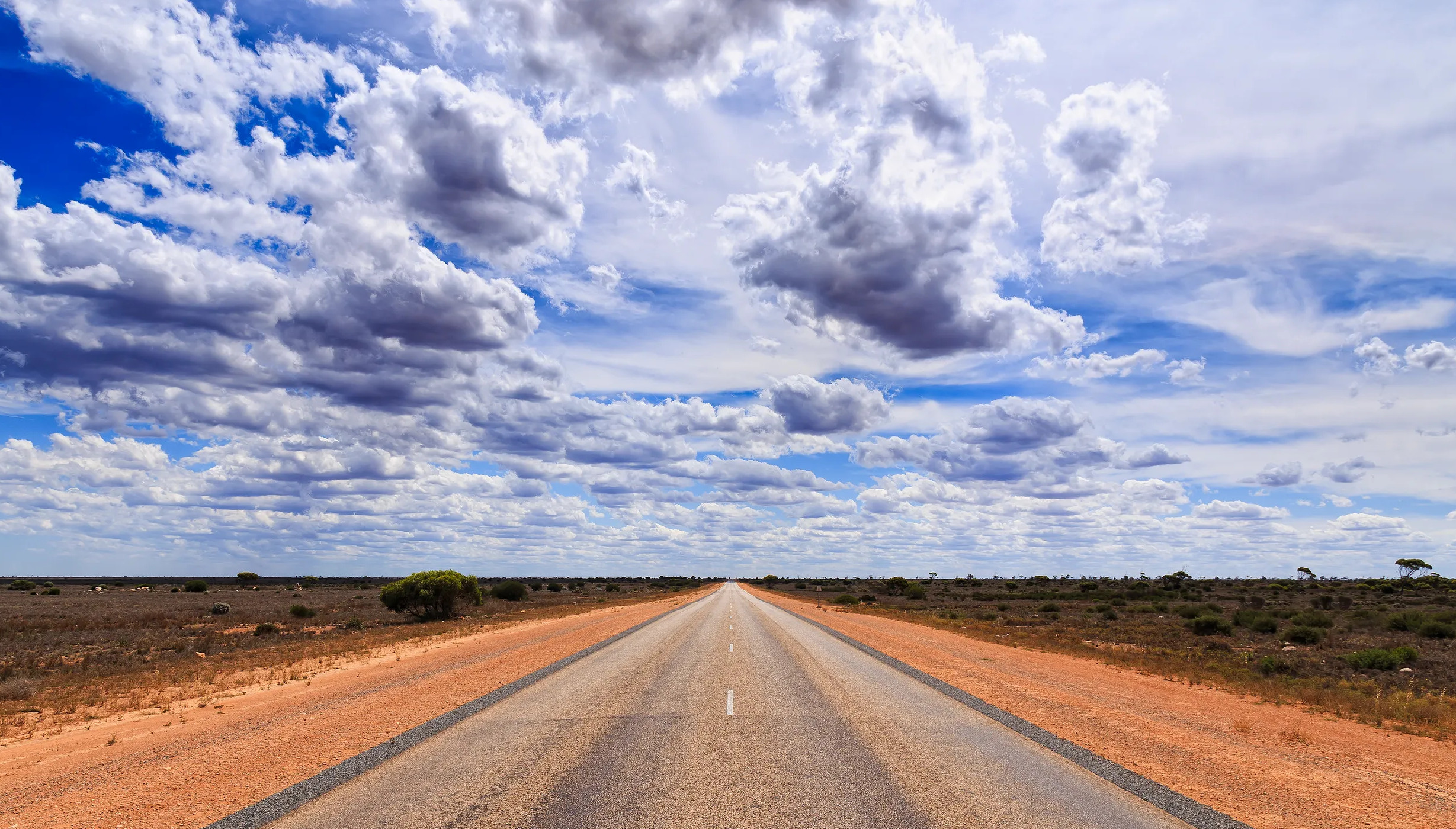 Work Out Your Own Salvation???
Context:  Obey – Even when I’m not there
Does not mean “Work FOR your own salvation”
Phil. 1:1 He calls them “saints” – they are already believers
Eternal salvation is a work of God – not man (God “opened” Lydia’s heart – Acts 16:14)
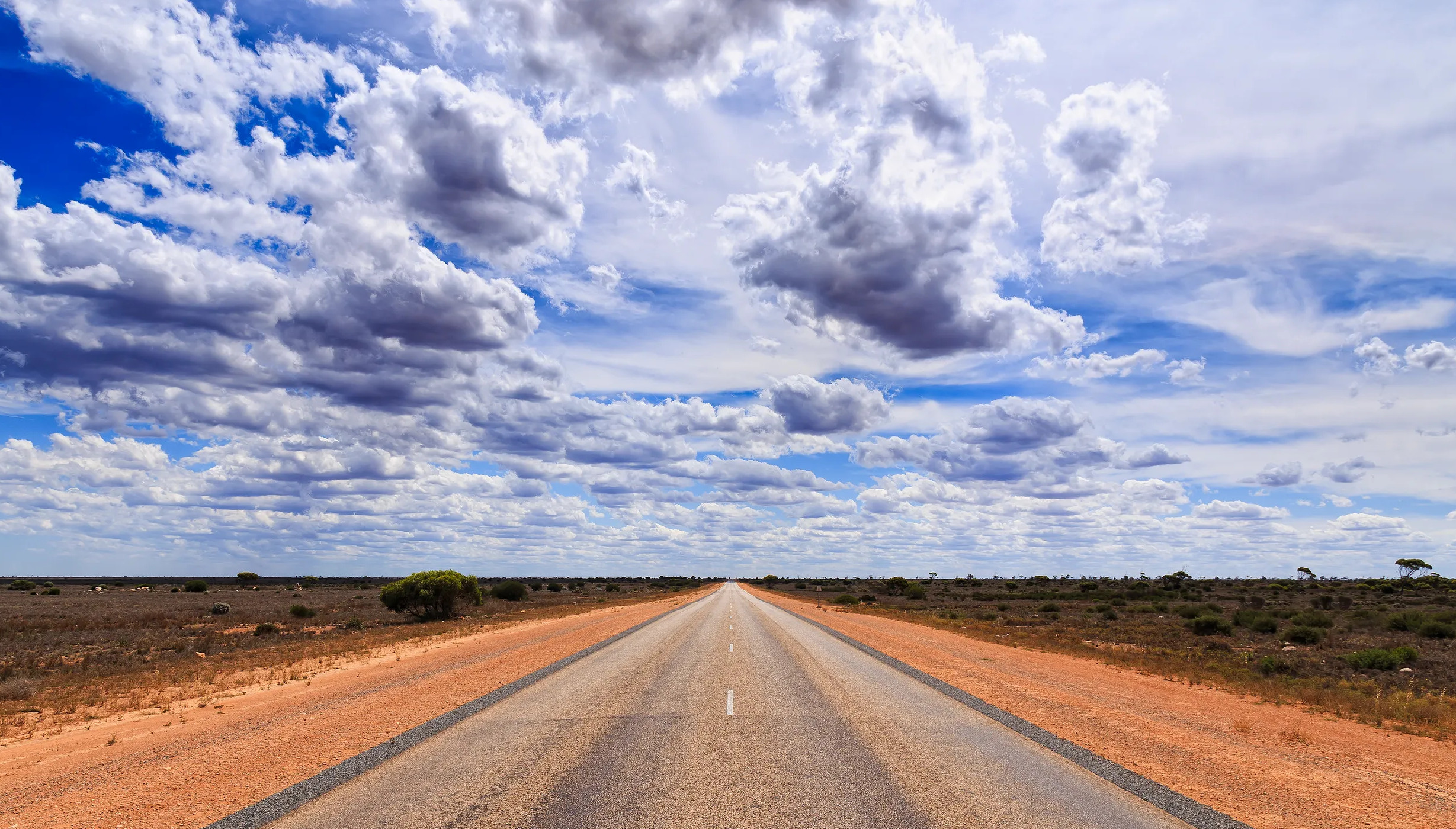 Work Out Your Own Salvation???
“Work Out” – Greek word always has the idea of bringing something to completion
Example:  Work out the math problem
Used in Paul’s day in mining (getting all the ore out) and in farming (getting all of the crops harvested)
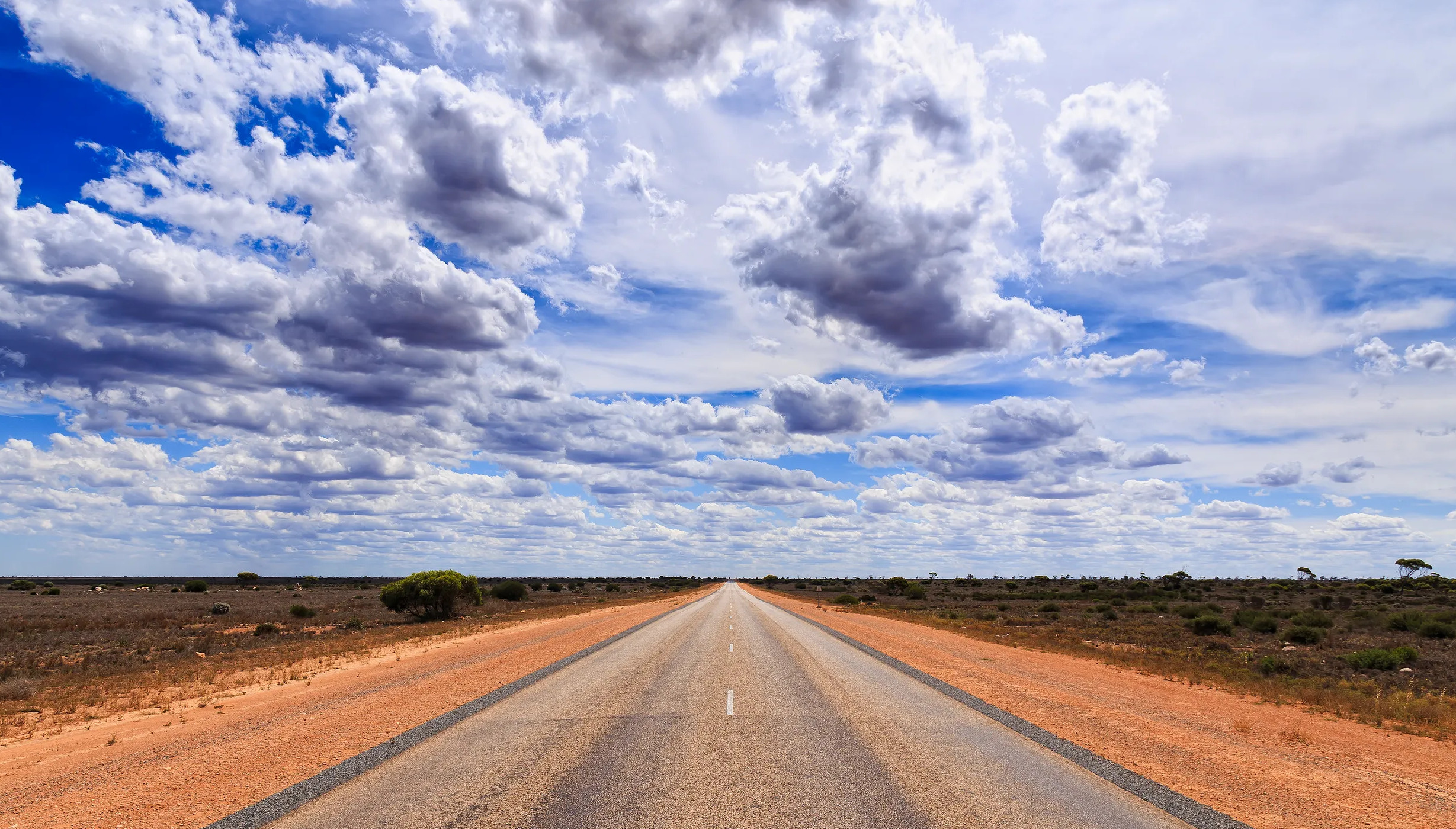 Work Out Your Own Salvation???
Salvation is used in three ways in scripture:
Salvation from the Penalty of Sin 
Salvation from the Power / Practice of Sin (Sanctification)
Salvation from the Presence of Sin (Glorification)
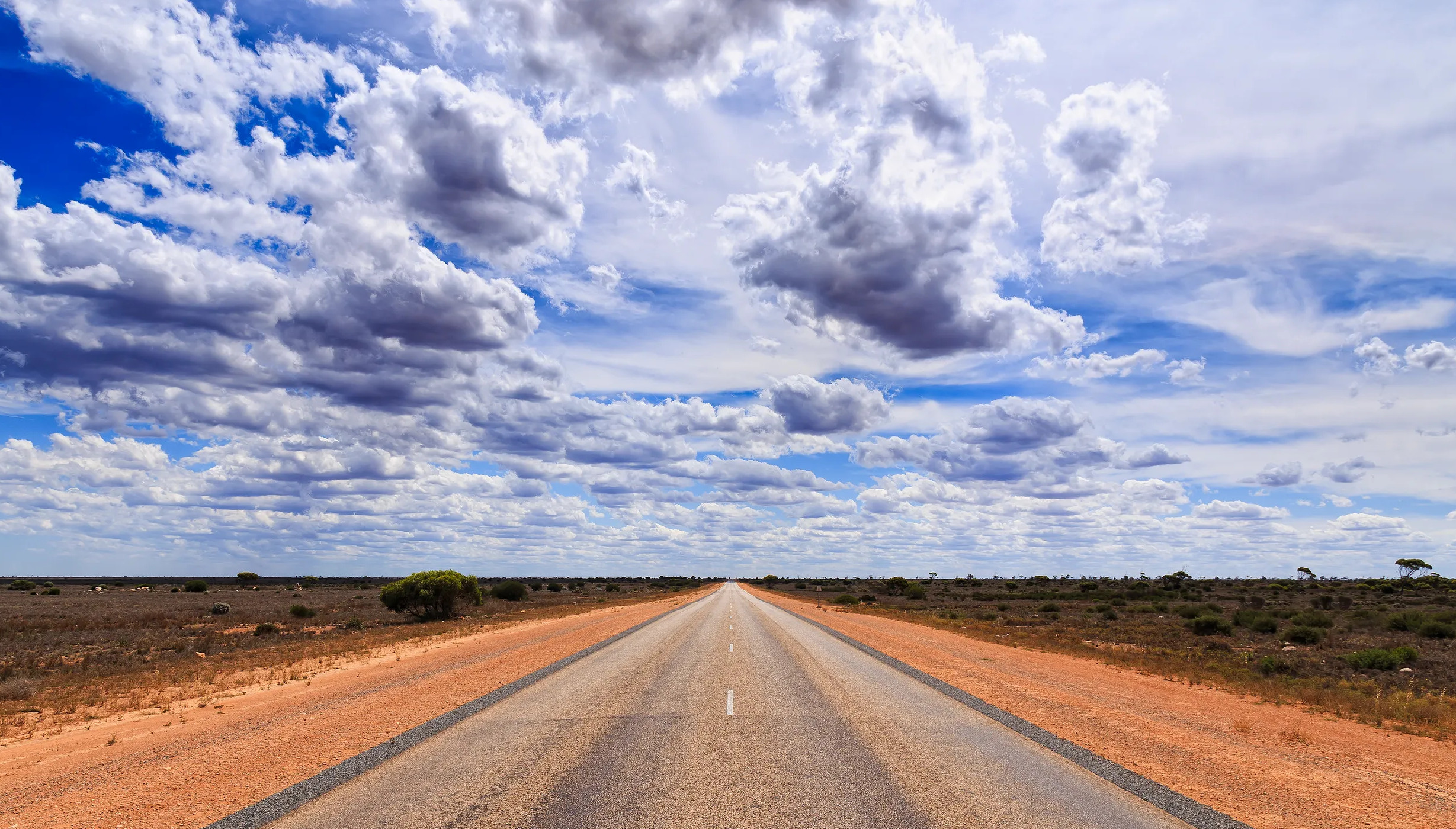 Obedience is What We are Called To
12 Therefore, my beloved, as you have always obeyed, so now, not only as in my presence but much more in my absence, work out your own salvation with fear and trembling, 13 for it is God who works in you, both to will and to work for his good pleasure.
                                                                 Philippians 2:12-13
Exhortation to carry out our salvation (sanctification) to its ultimate conclusion – Christlikeness!
How do we Measure Our Obedience?
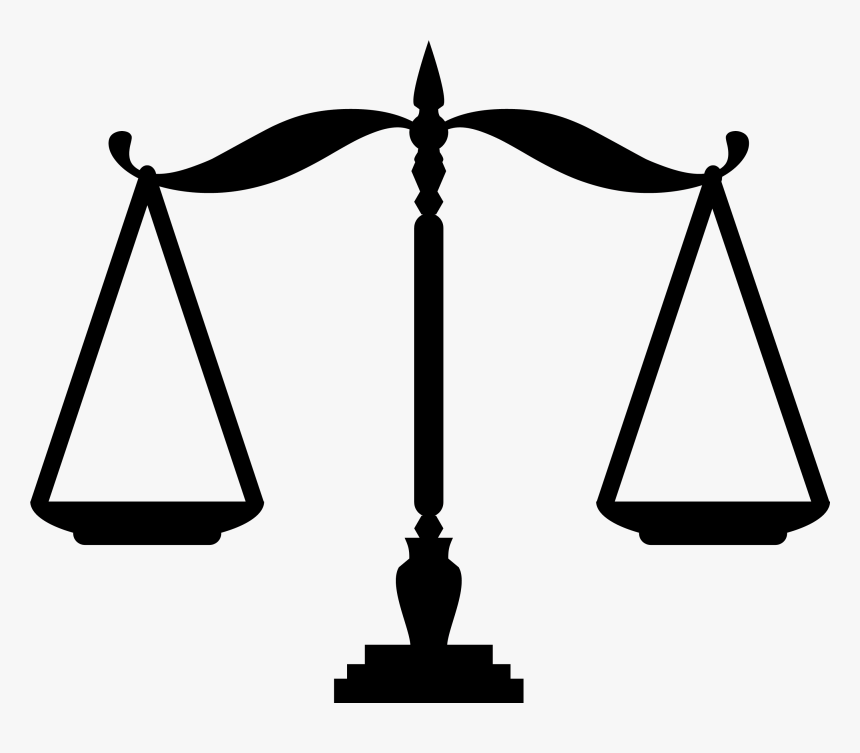 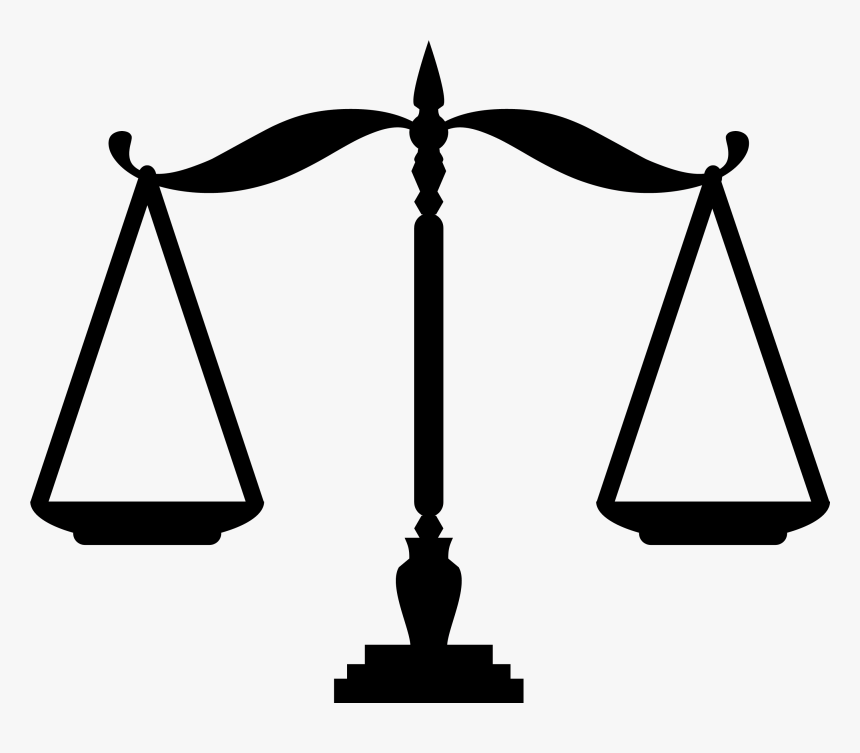 People around me
Christ!
ME
ME
Work Out = Bring to Completion!
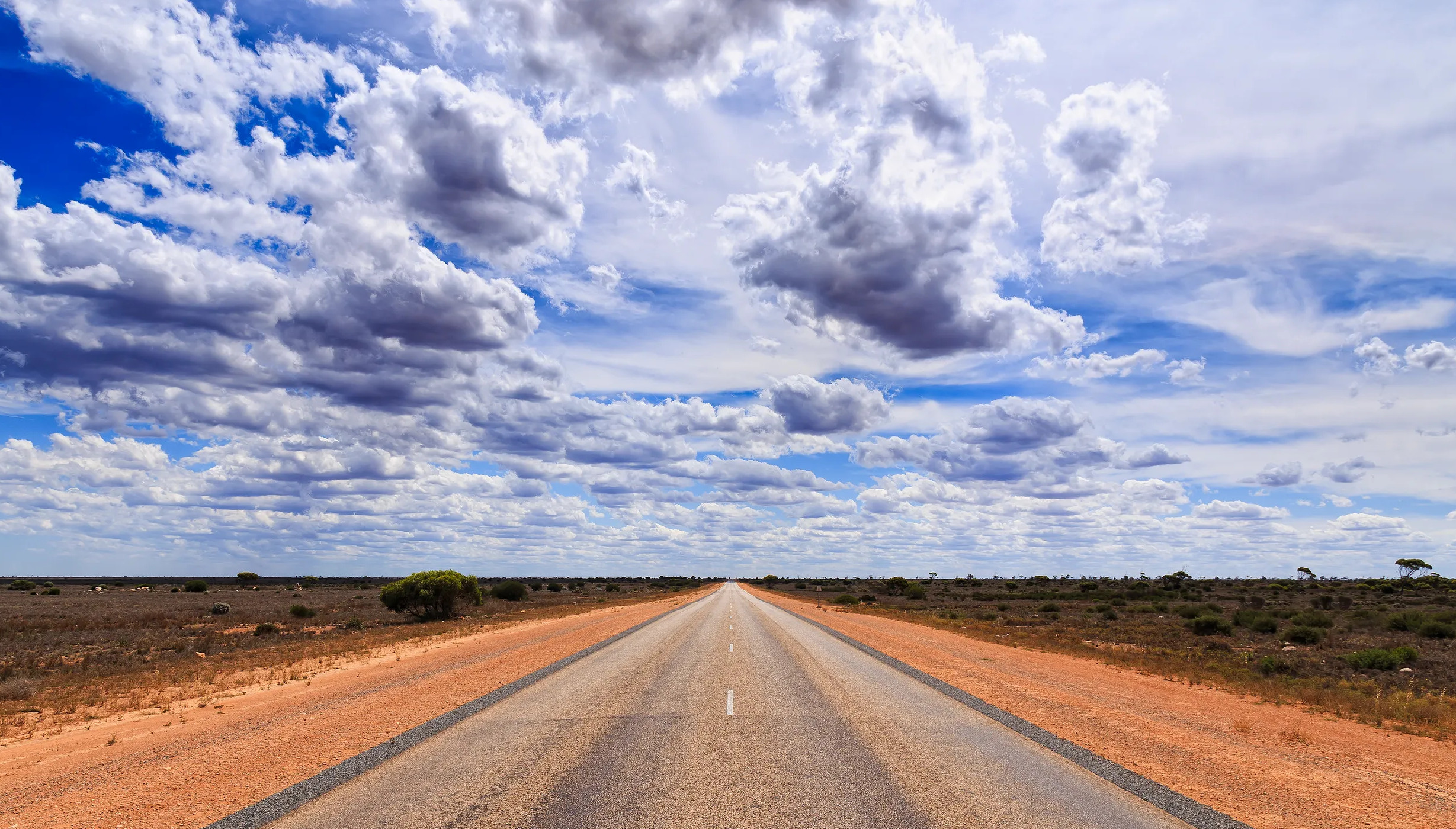 Obedience is What We are Called To
12 Therefore, my beloved, as you have always obeyed, so now, not only as in my presence but much more in my absence, work out your own salvation with fear and trembling, 13 for it is God who works in you, both to will and to work for his good pleasure.
                                                                 Philippians 2:12-13
Self-distrust; Constant awareness of the deceitfulness of our own hearts
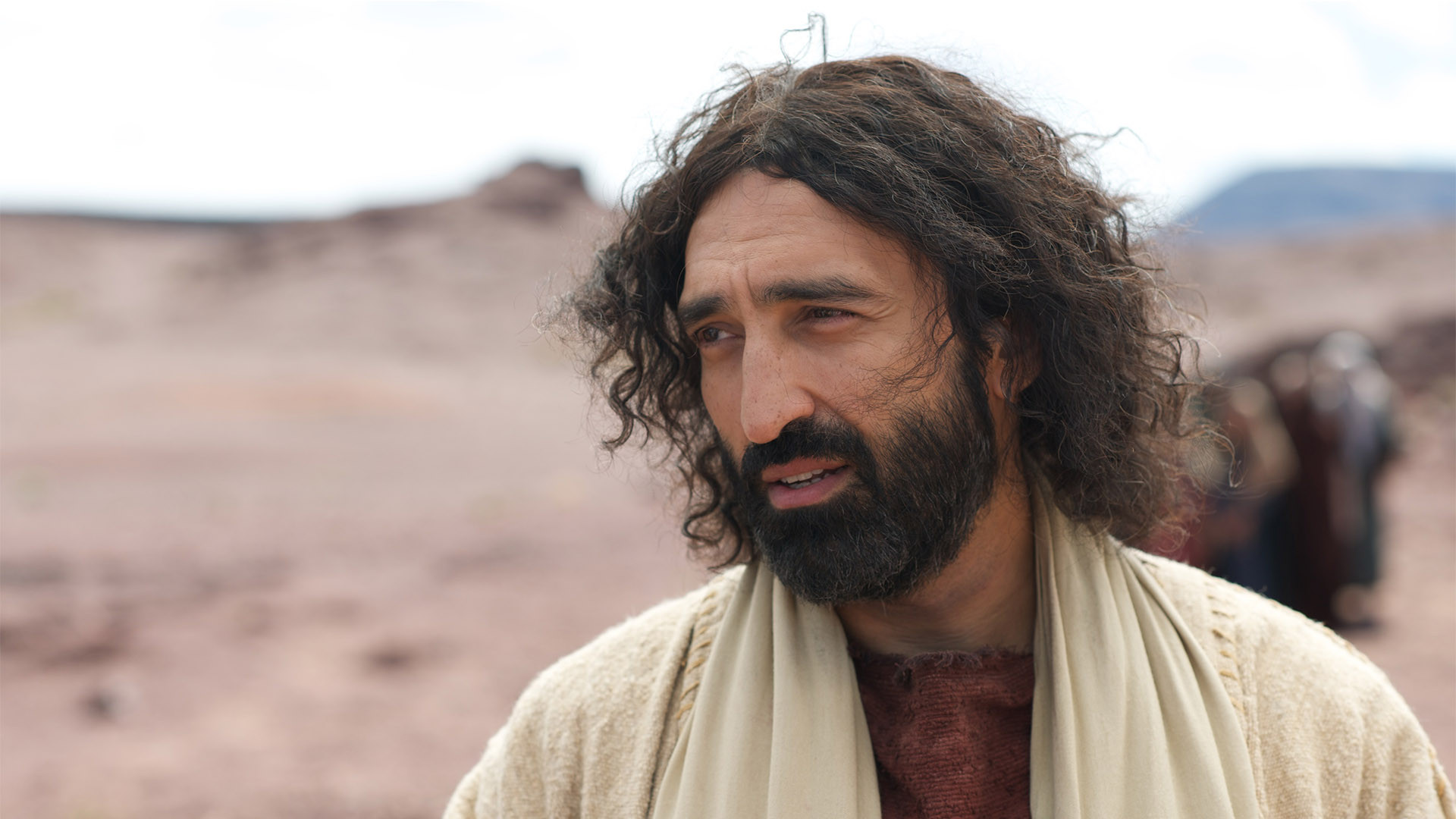 But how is this possible?

How can we really be Christlike?
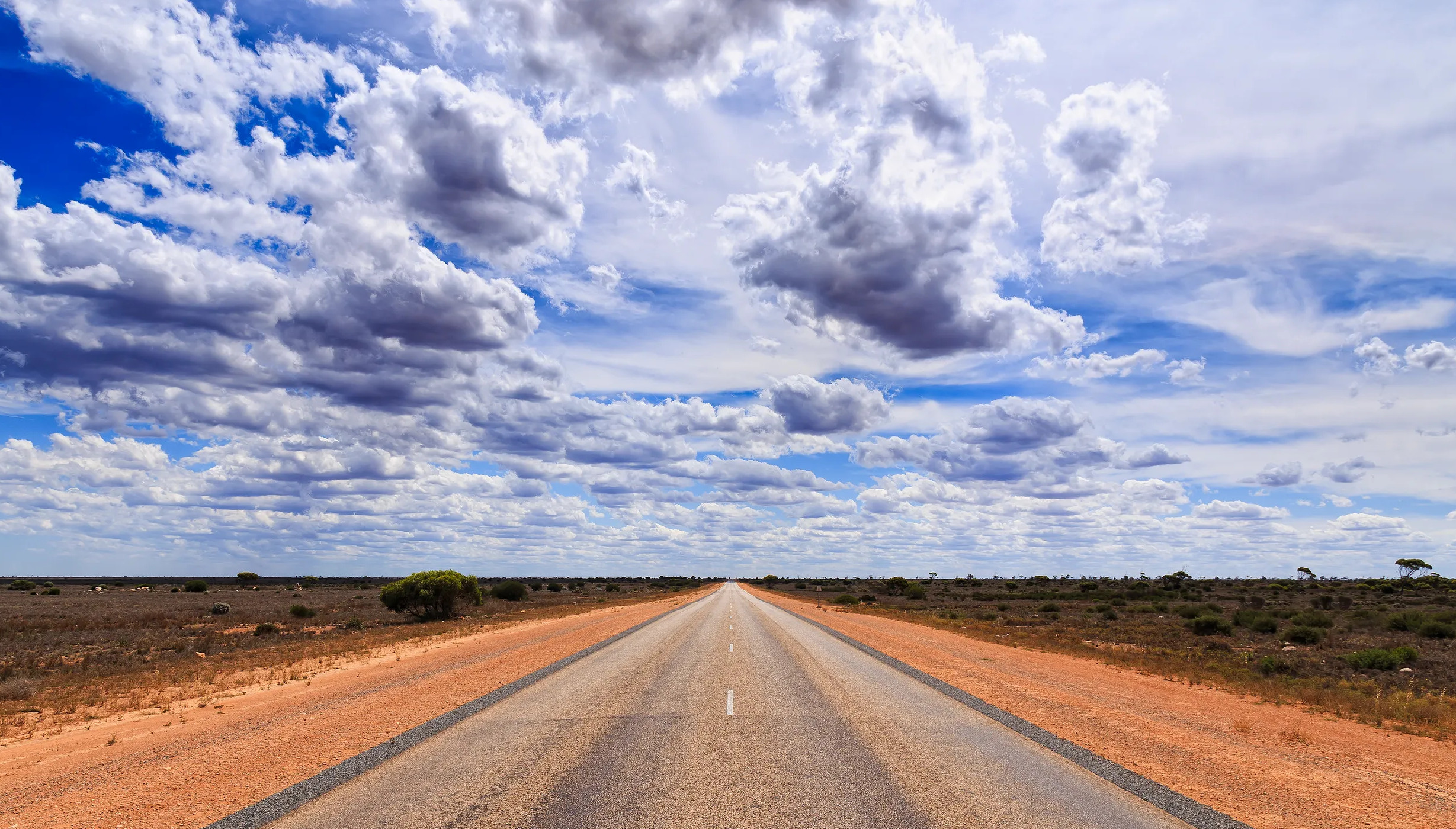 Obedience is What We are Called To
12 Therefore, my beloved, as you have always obeyed, so now, not only as in my presence but much more in my absence, work out your own salvation with fear and trembling, 13 for it is God who works in you, both to will and to work for his good pleasure.
                                                                 Philippians 2:12-13
Bring to completion
Gk: energeo Produce an effect!
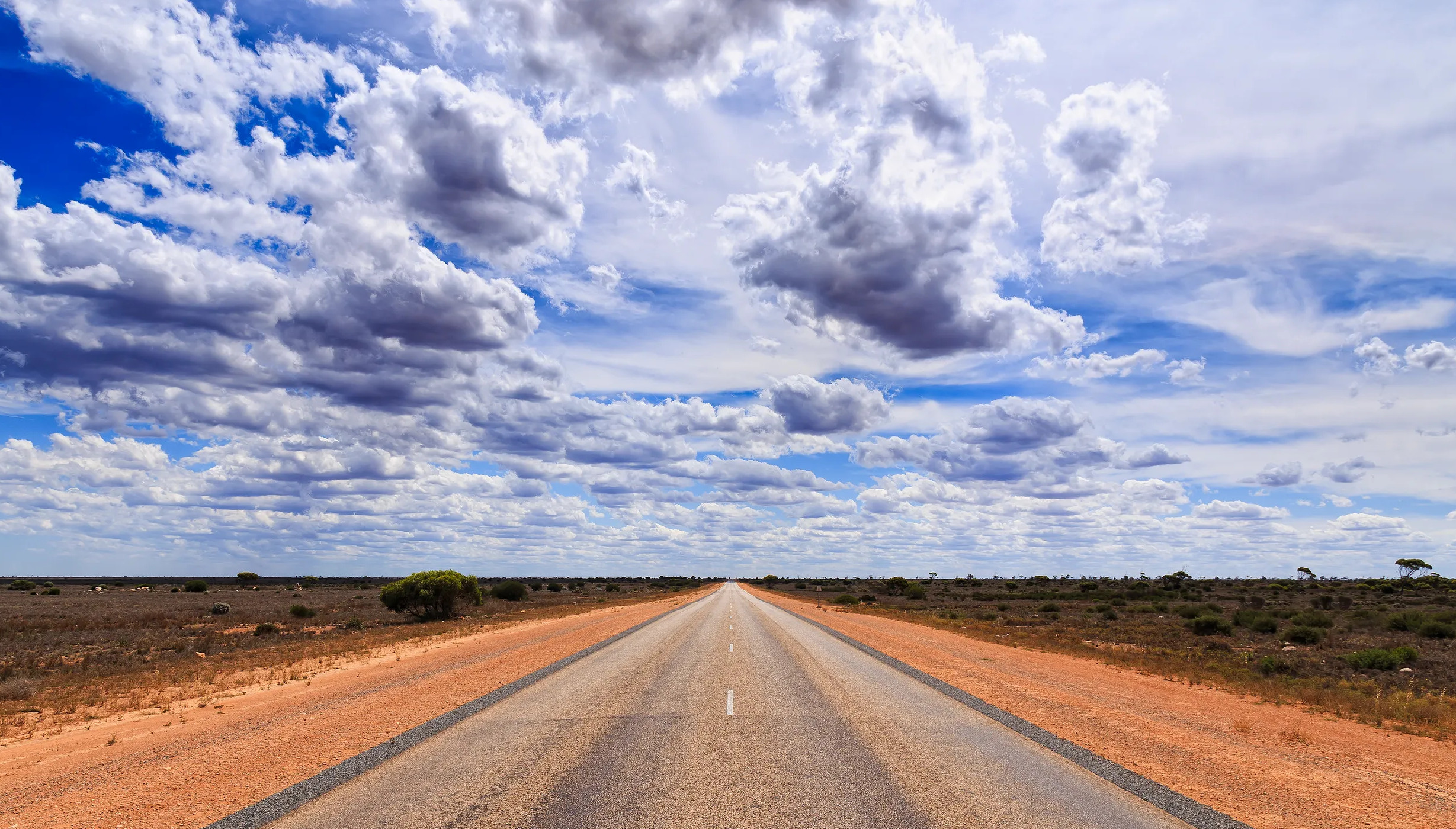 Obedience is What We are Called To
12 Therefore, my beloved, as you have always obeyed, so now, not only as in my presence but much more in my absence, work out your own salvation with fear and trembling, 13 for it is God who works in you, both to will and to work for his good pleasure.
                                                                 Philippians 2:12-13
God works in us
To give us a desire to obey
To enable us to obey
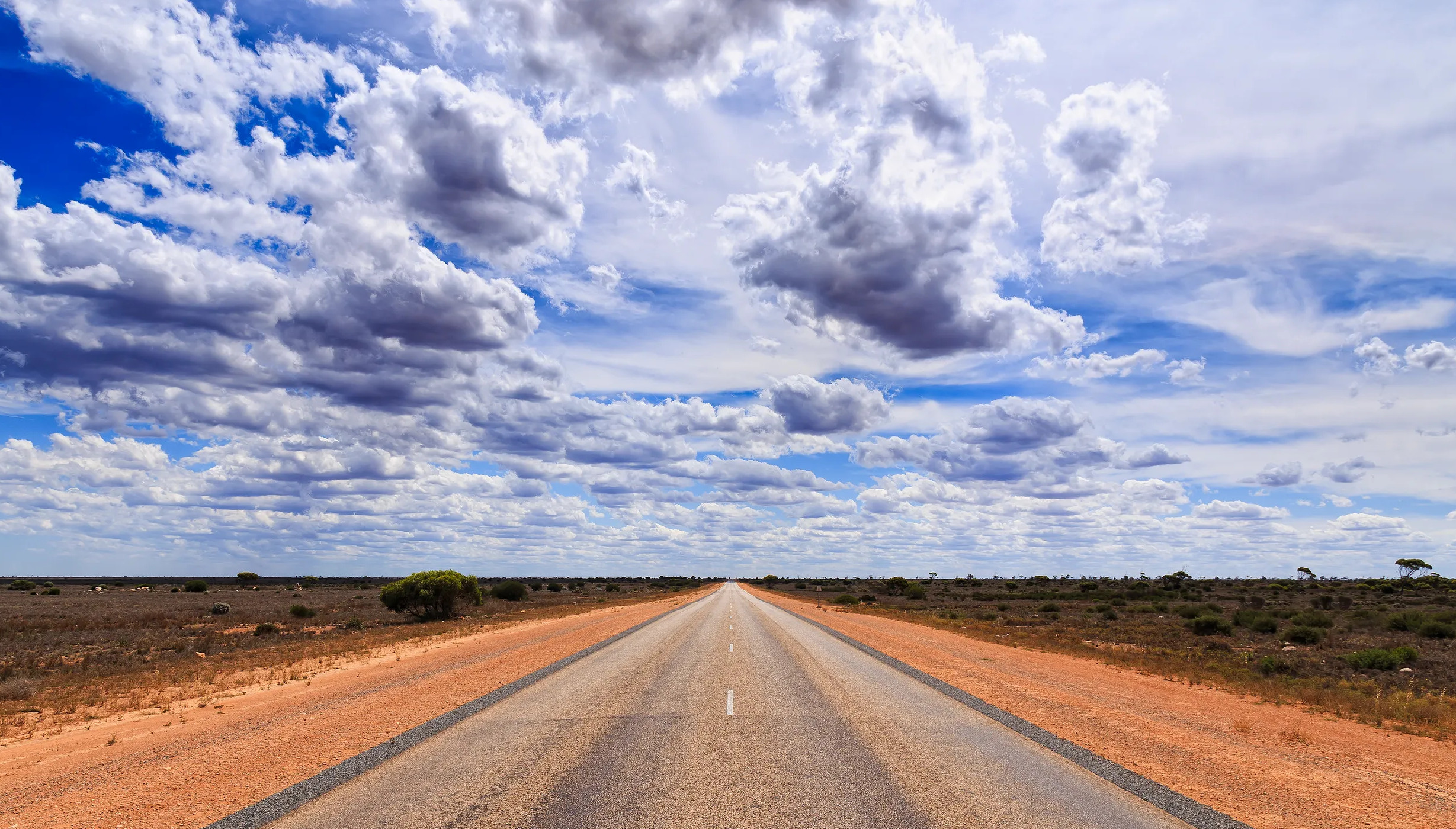 How does God Empower Us?
The Holy Spirit’s power in our lives comes through 
His Word
Prayer
Suffering / Difficult times
Deep relationships with other believers
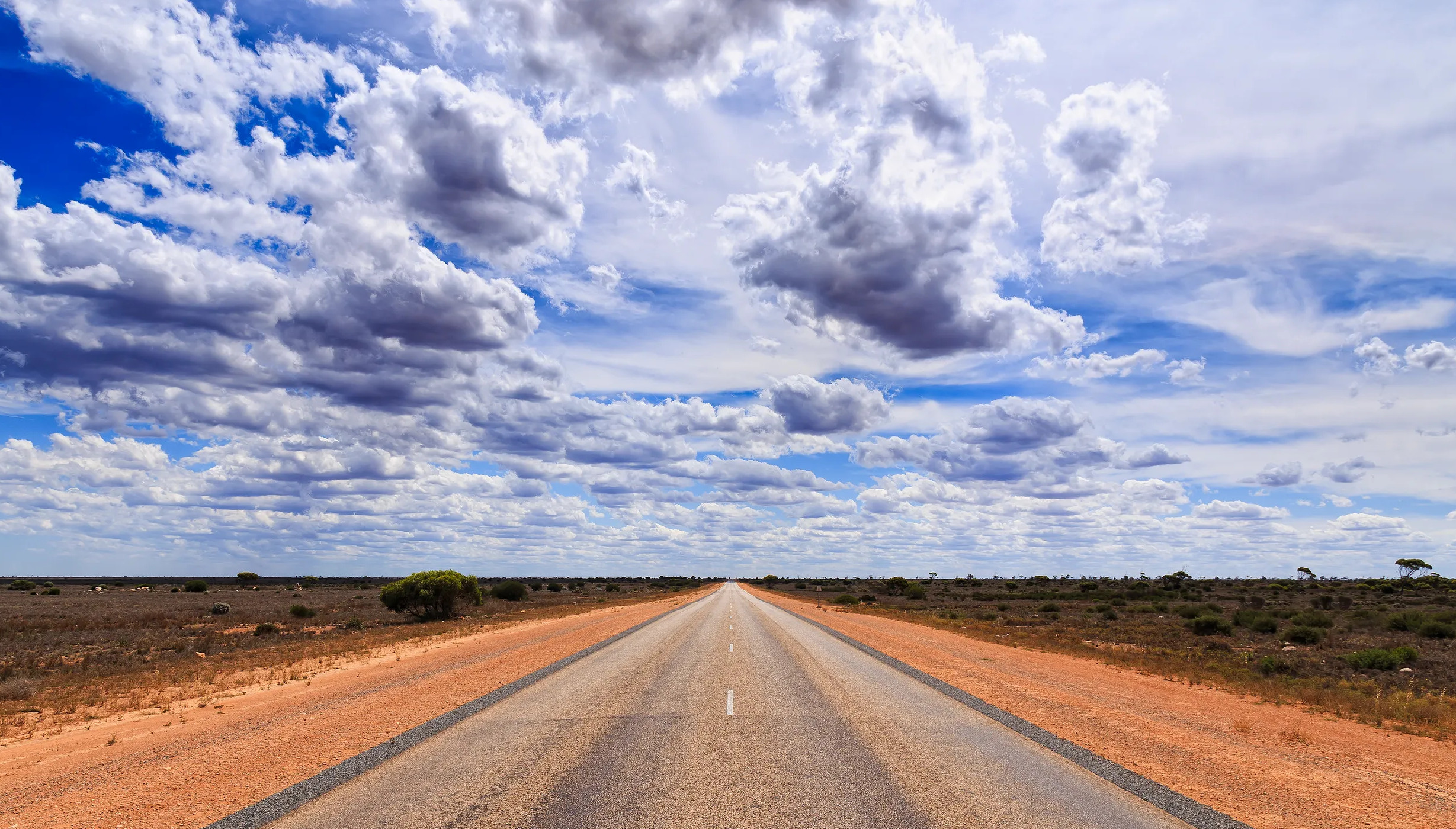 Obedience is What We are Called To
Vs 12 – Human Responsibility
Saying “No” to sin
Exerting the effort to do what is right
Vs 13 – Divine Enablement
The power of the Holy Spirit in our lives

“A Christlike life is not by imitation, but by incarnation (Christ lives in me – Galatians 2:20)”
                                     Warren Weirsbe
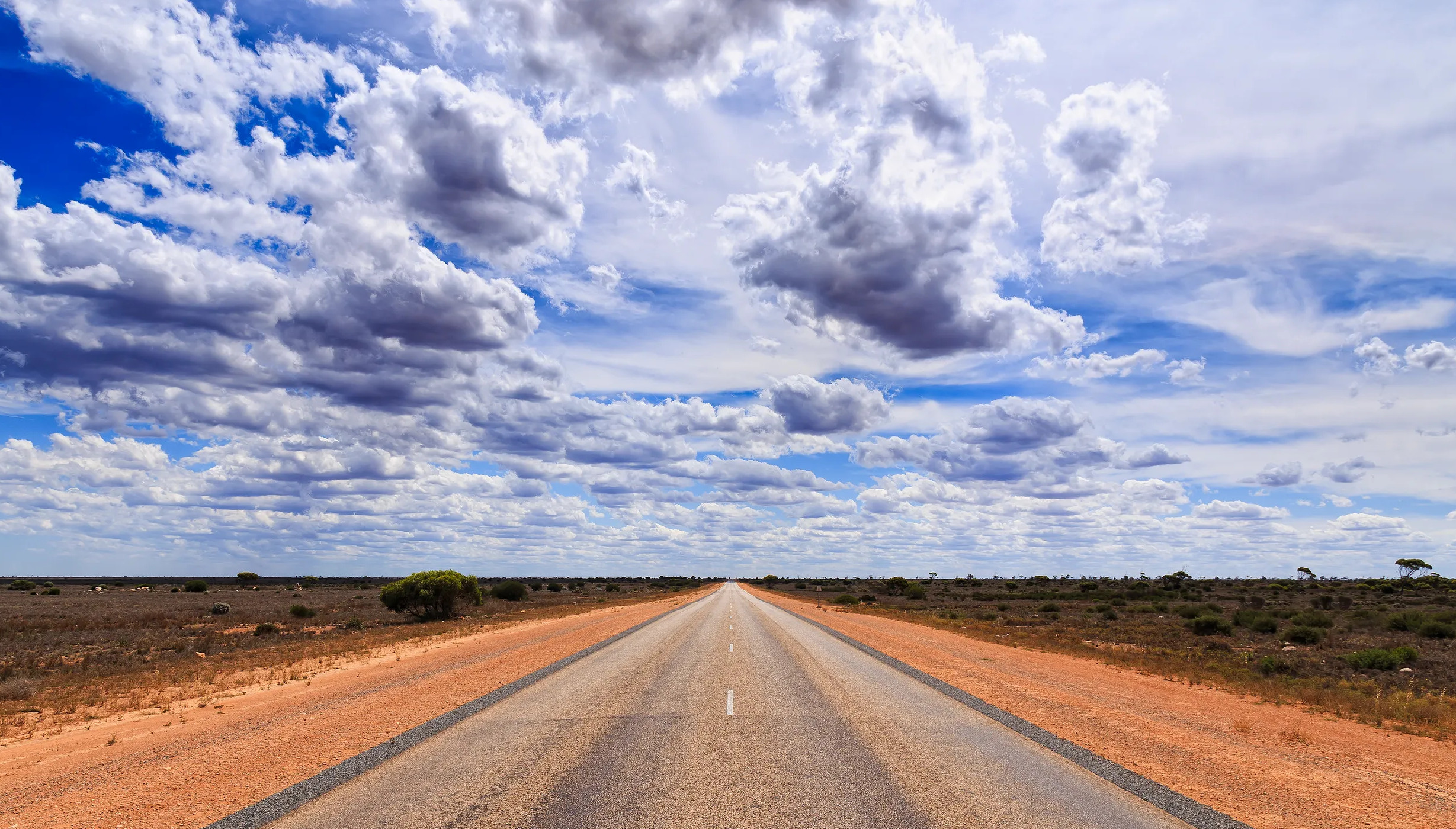 Why does Obedience Matter?
It’s what We are Called To (12-13)
It’s the Main Key to Evangelism (14-16)
It has Eternal Impact (17-18)
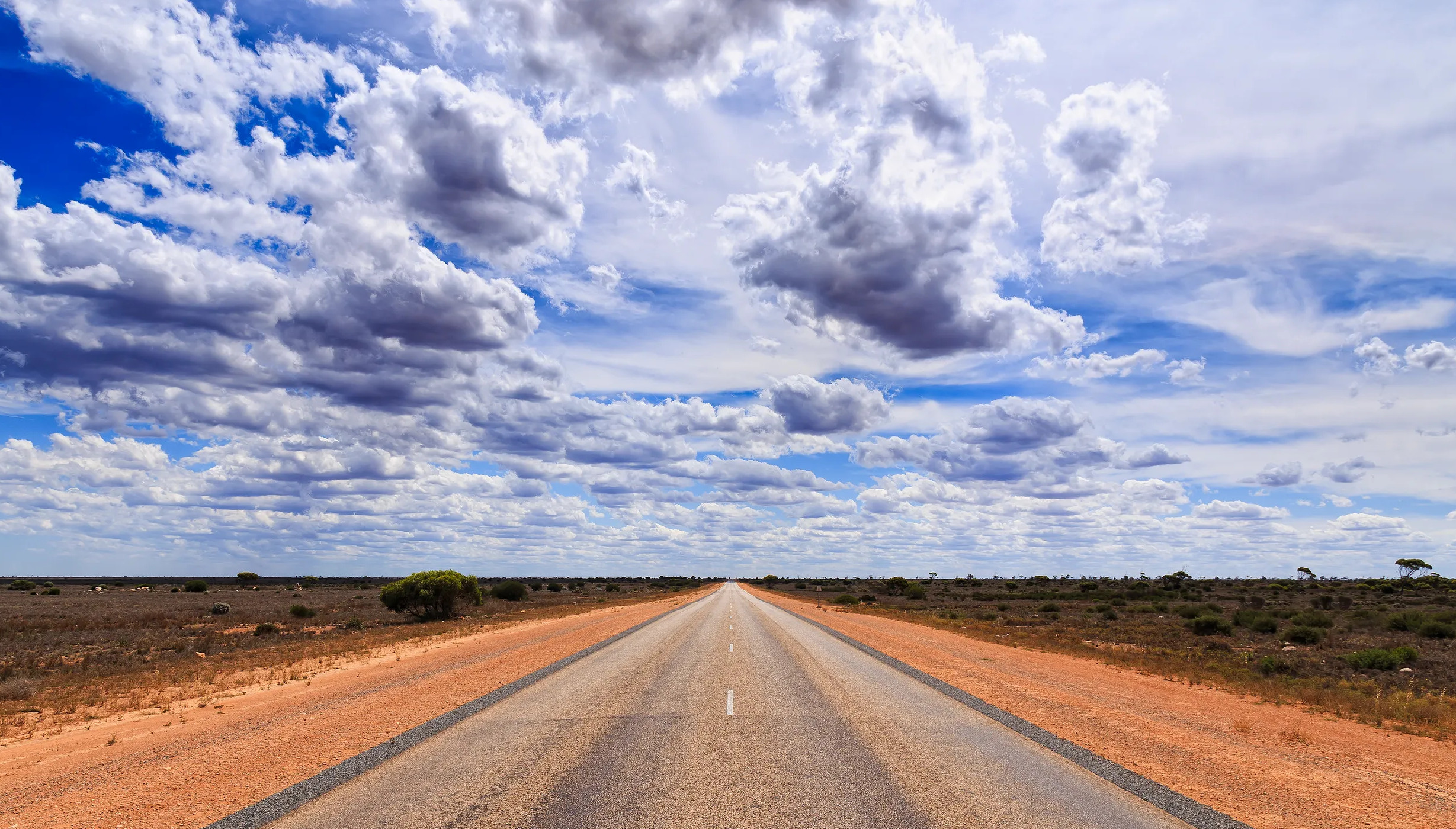 14 Do all things without grumbling or disputing, 15 that you may be blameless and innocent, children of God without blemish in the midst of a crooked and twisted generation, among whom you shine as lights in the world, 16 holding fast to the word of life… 
                                                                 Phil. 2:14-16a
Why these particular sins?
UNITY!
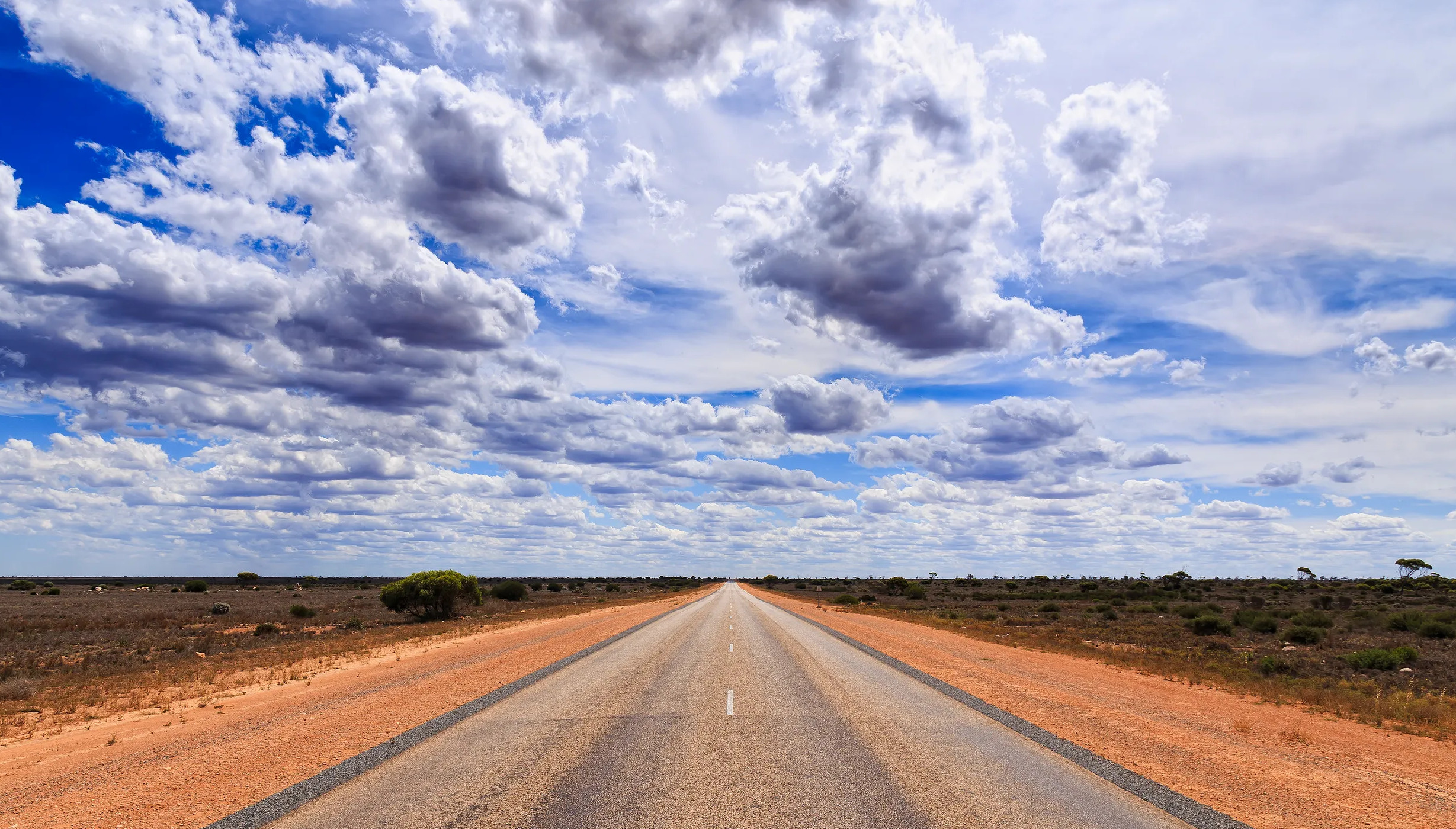 14 Do all things without grumbling or disputing, 15 that you may be blameless and innocent, children of God without blemish in the midst of a crooked and twisted generation, among whom you shine as lights in the world, 16 holding fast to the word of life… 
                                                                 Phil. 2:14-16a
Why not grumble and dispute?
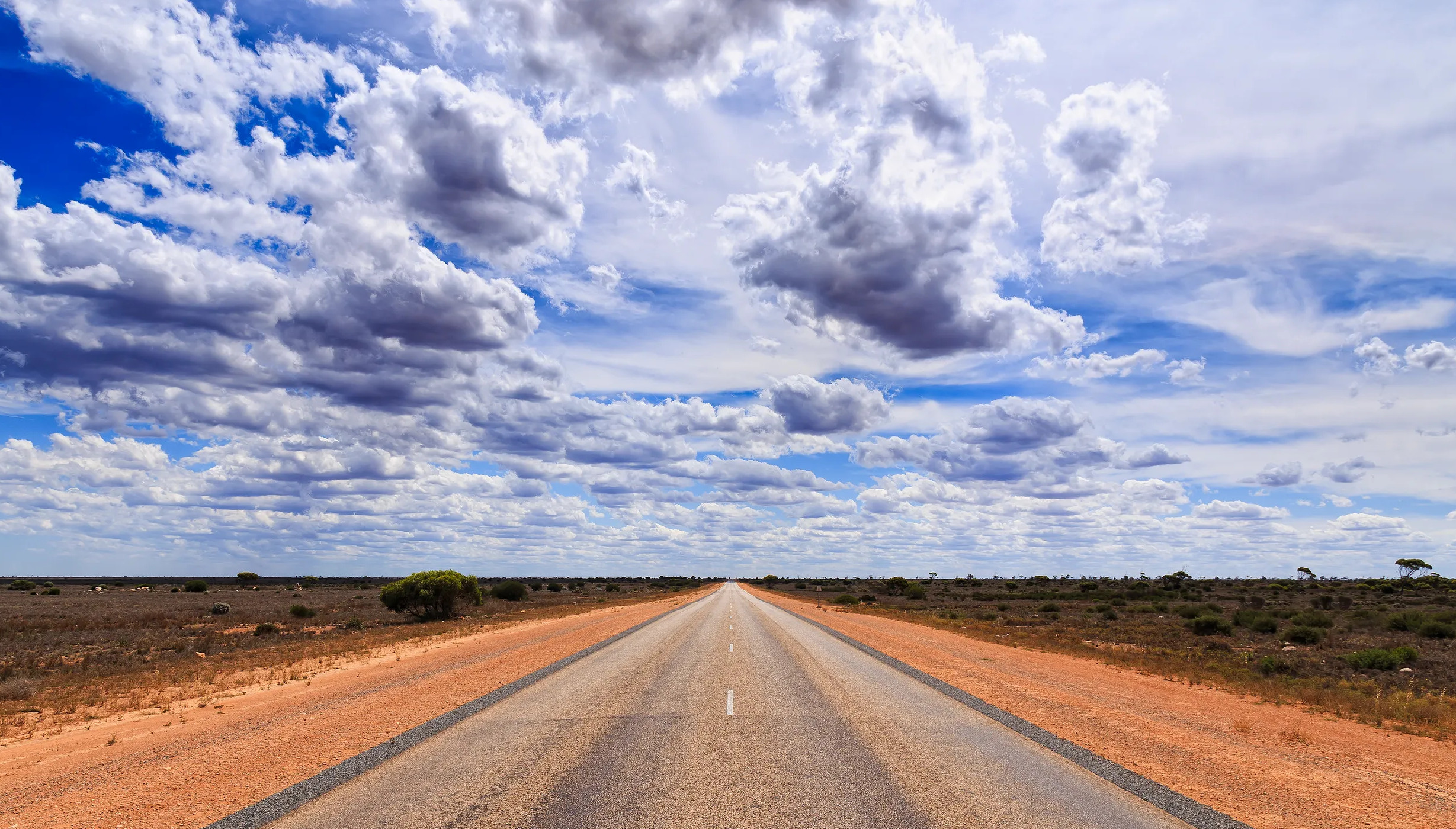 14 Do all things without grumbling or disputing, 15 that you may be blameless and innocent, children of God without blemish in the midst of a crooked and twisted generation, among whom you shine as lights in the world, 16 holding fast to the word of life… 
                                                                 Phil. 2:14-16a
Why not grumble and dispute?
In order to be lights in the world!
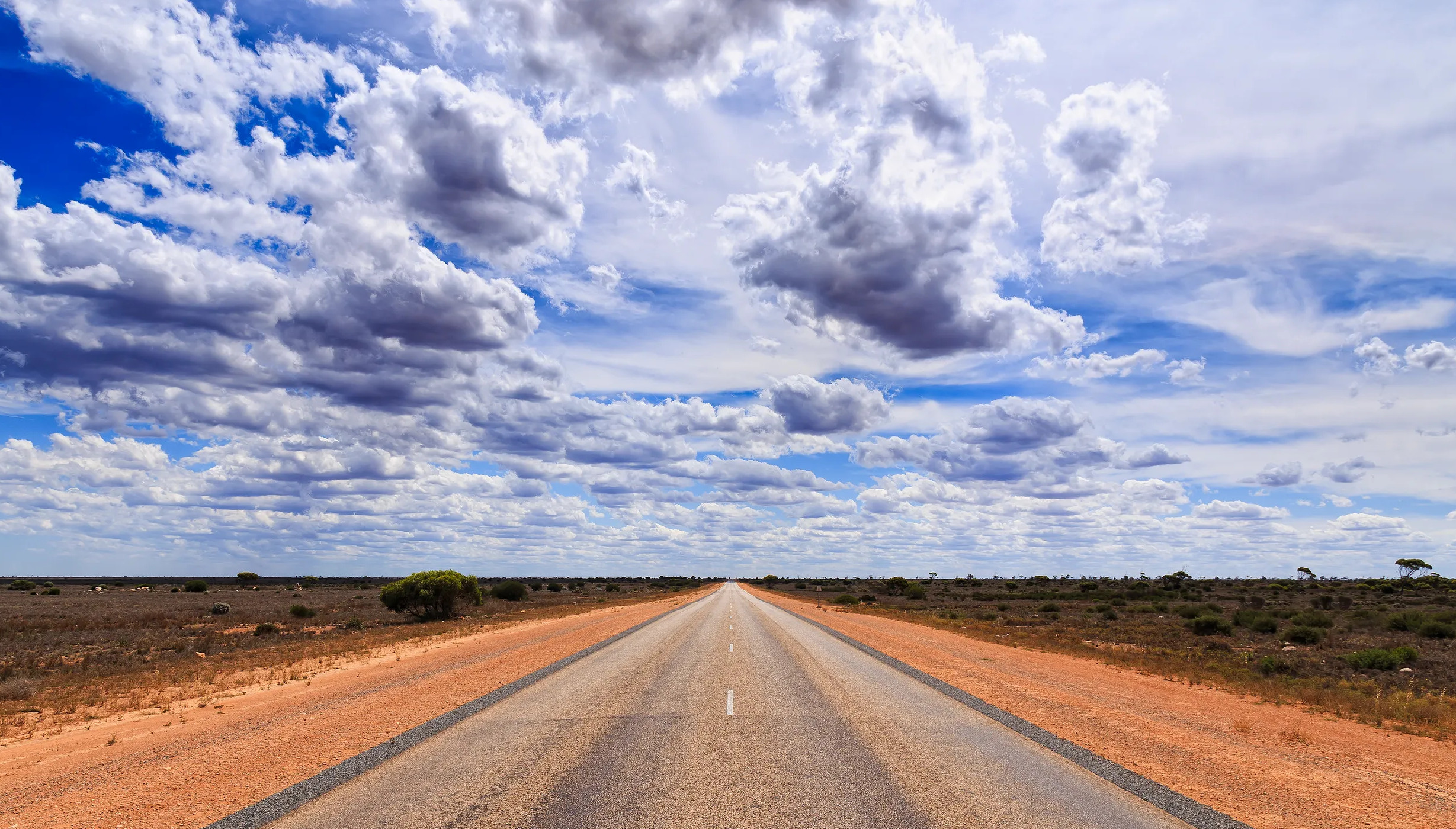 14 Do all things without grumbling or disputing, 15 that you may be blameless and innocent, children of God without blemish in the midst of a crooked and twisted generation, among whom you shine as lights in the world, 16 holding fast to the word of life… 
                                                                 Phil. 2:14-16a
What is the word of life?
The gospel!
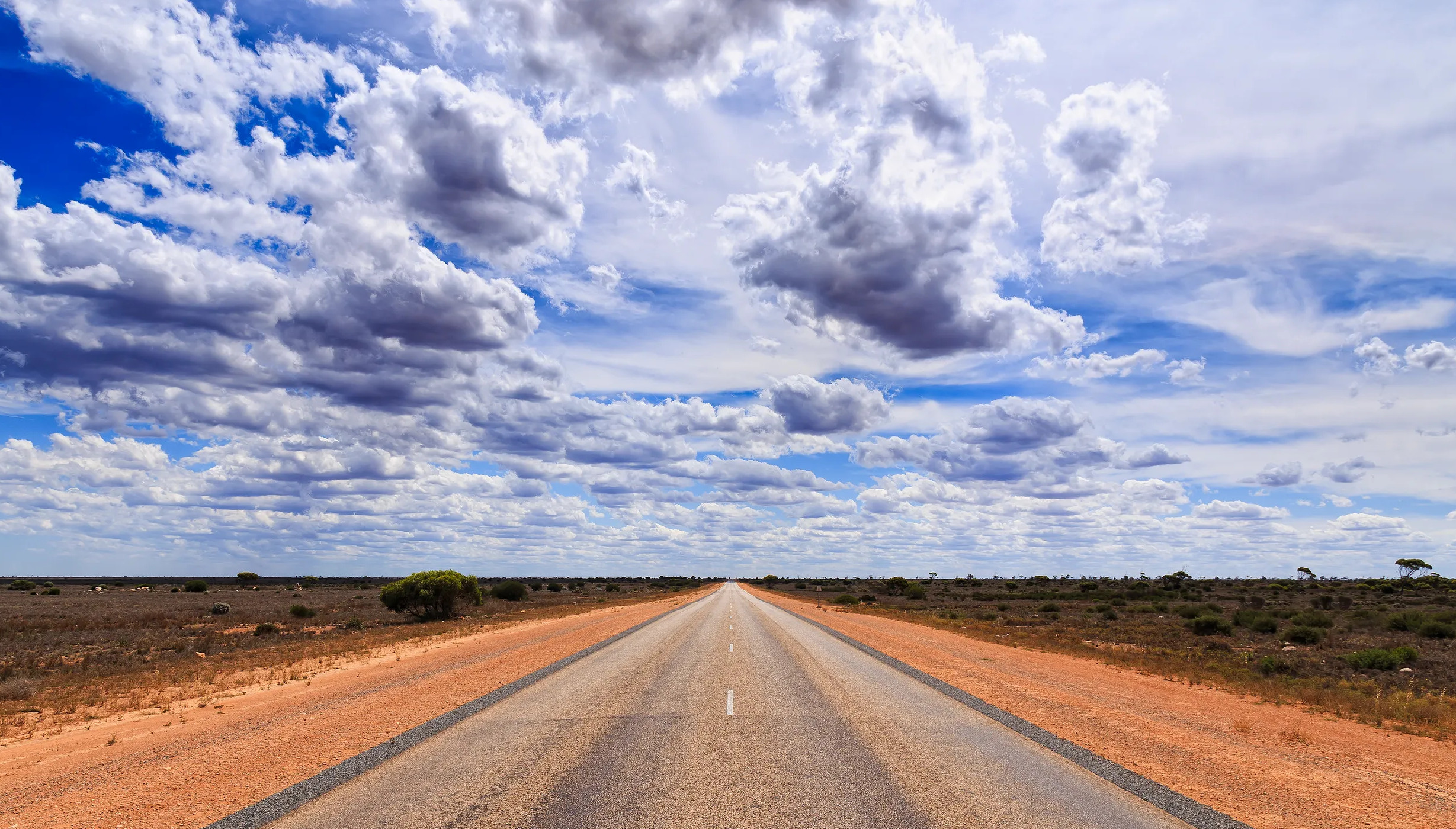 So Why is Obedience the Main Key to Evangelism?
14 Do all things without grumbling or disputing, 15 that you may be blameless and innocent, children of God without blemish in the midst of a crooked and twisted generation, among whom you shine as lights in the world, 16 holding fast to the word of life… 
                                                                 Phil. 2:14-16a
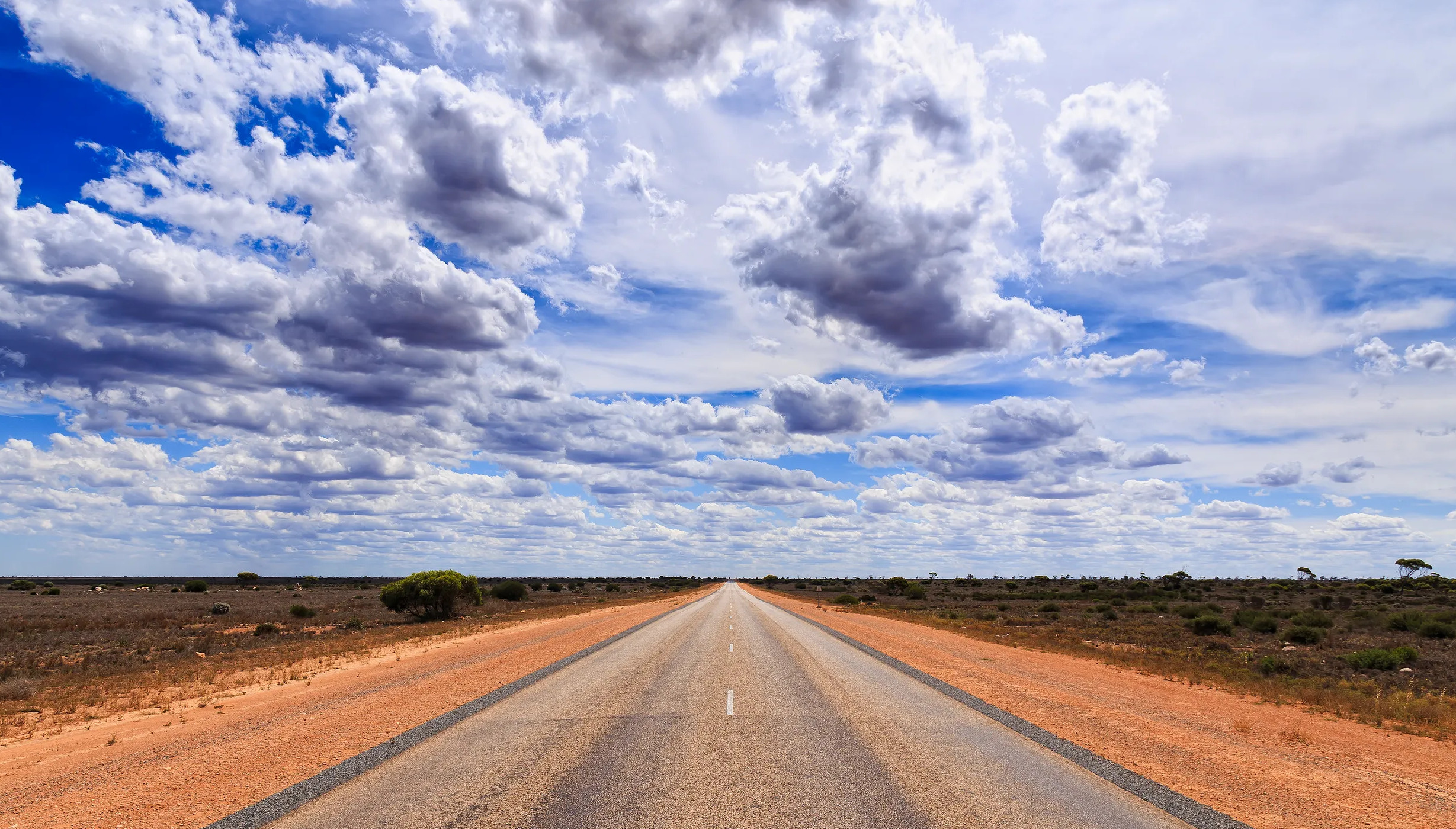 So Why is Obedience the Main Key to Evangelism?
It is the testimony of our lives that gives power to the gospel message…
Humility
Selflessness
Forgiveness
Loving our enemies
Unity where it shouldn’t happen
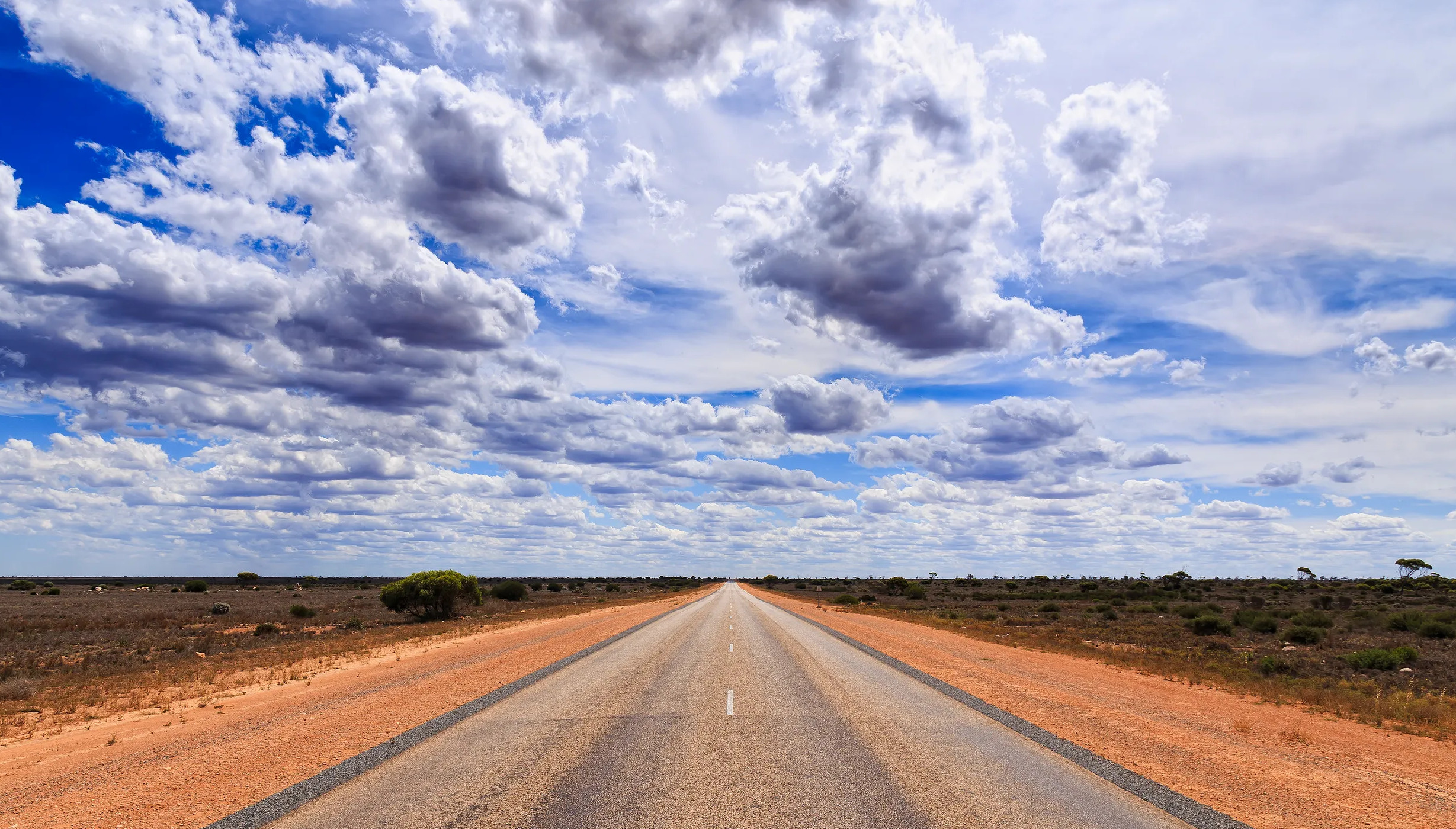 So Why is Obedience the Main Key to Evangelism?
1 Likewise, wives, be subject to your own husbands, so that even if some do not obey the word, they may be won without a word by the conduct of their wives, 2 when they see your respectful and pure conduct.
                                            1 Peter 3:1-2
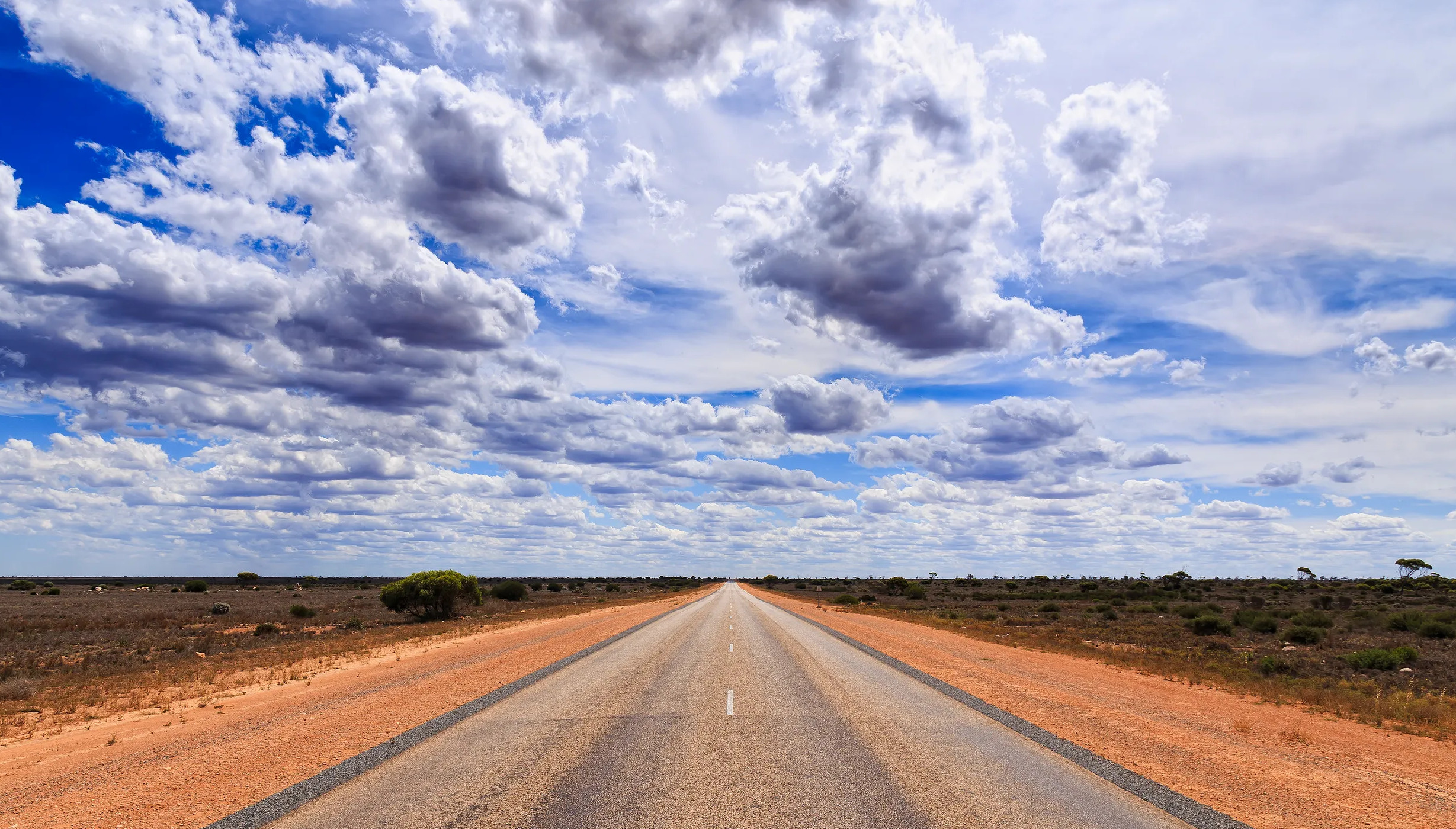 Why does Obedience Matter?
It’s what We are Called To (12-13)
It’s the Main Key to Evangelism (14-16)
It has Eternal Impact (17-18)
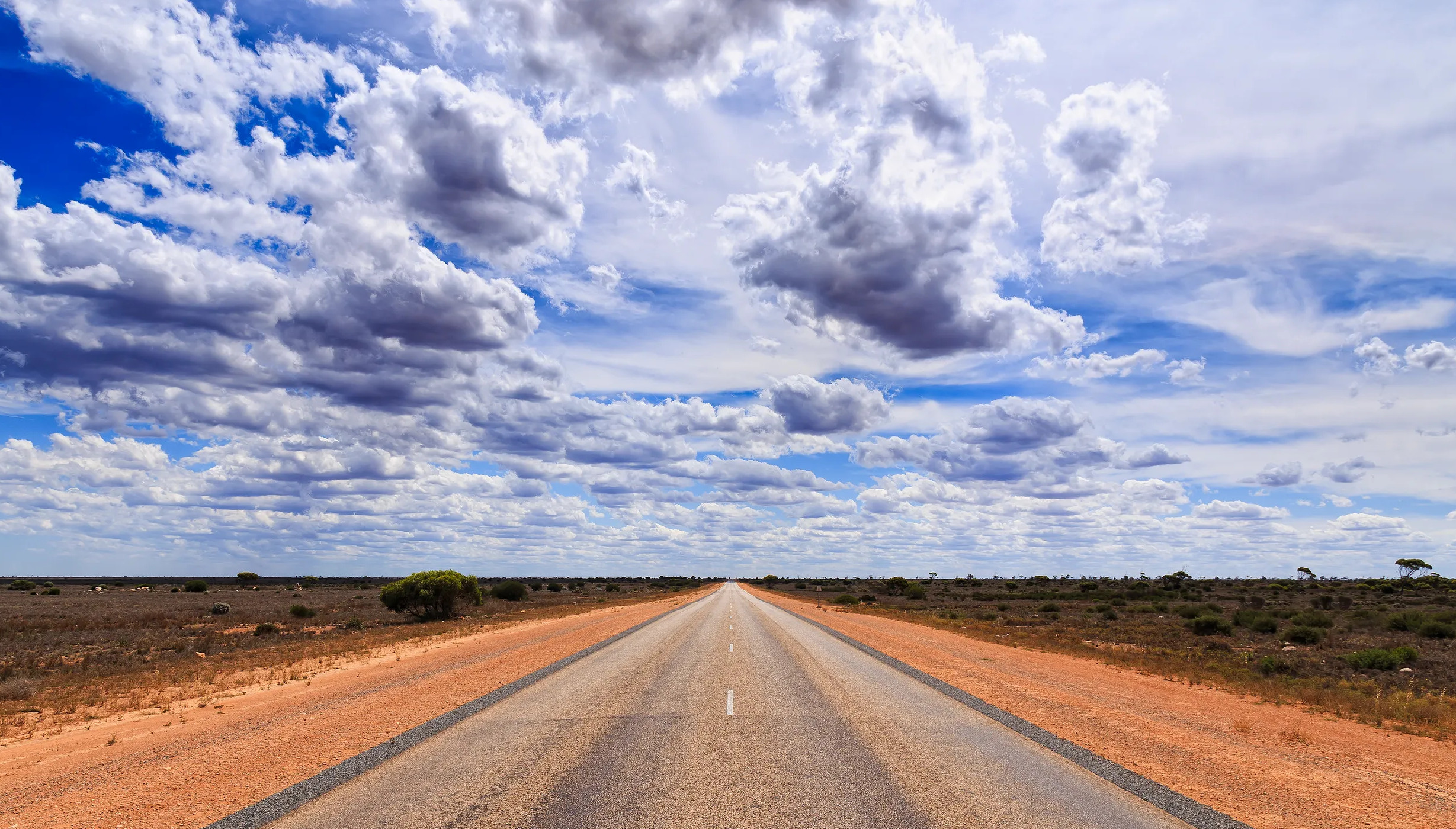 It has Eternal Impact!
…among whom you shine as lights in the world, 16 holding fast to the word of life, so that in the day of Christ I may be proud that I did not run in vain or labor in vain. 17 Even if I am to be poured out as a drink offering upon the sacrificial offering of your faith, I am glad and rejoice with you all. 18 Likewise you also should be glad and rejoice with me.          Phil. 2:14-18
So that I may exult!
Why this conclusion to the call to obedience?
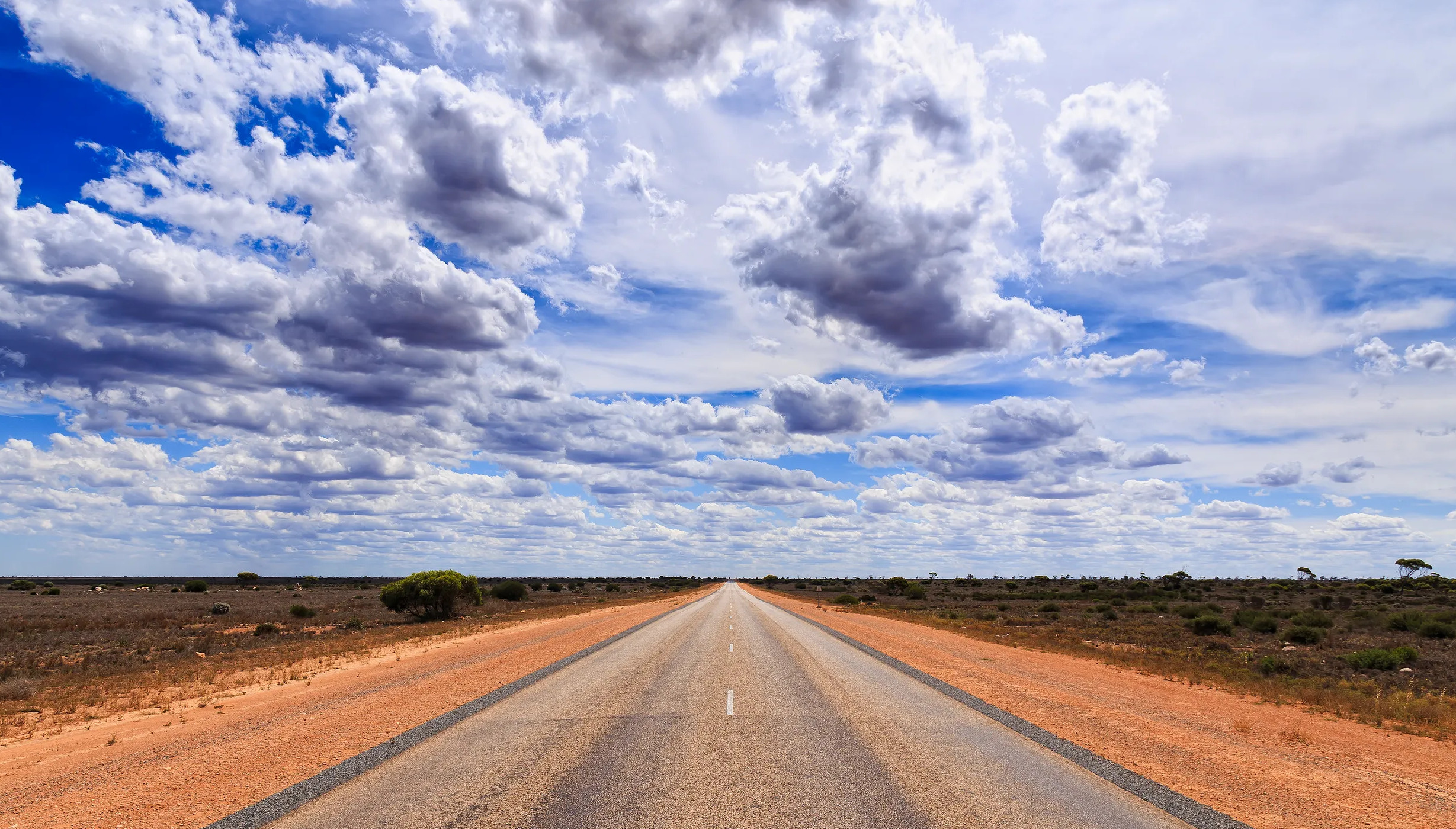 It has Eternal Impact!
If in Christ we have hope in this life only, we are of all people most to be pitied.
                          1 Corinthians 15:19
The ultimate payoff for obedience is not in this life!
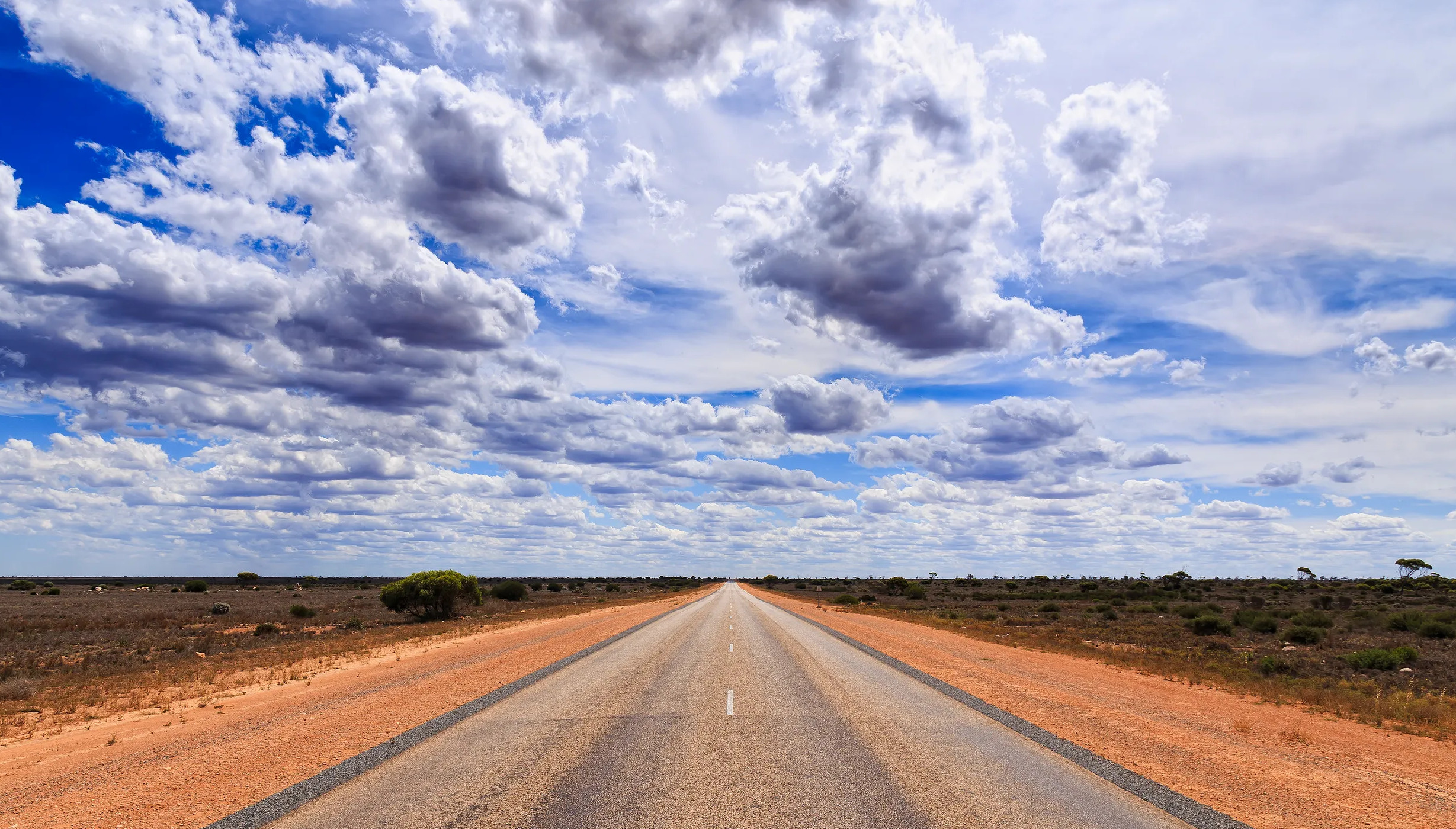 …among whom you shine as lights in the world, 16 holding fast to the word of life, so that in the day of Christ I may be proud that I did not run in vain or labor in vain. 17 Even if I am to be poured out as a drink offering upon the sacrificial offering of your faith, I am glad and rejoice with you all. 18 Likewise you also should be glad and rejoice with me.          Phil. 2:14-18
Both Paul and the Philippians were paying dearly for their faith and their obedience…
So why rejoice???
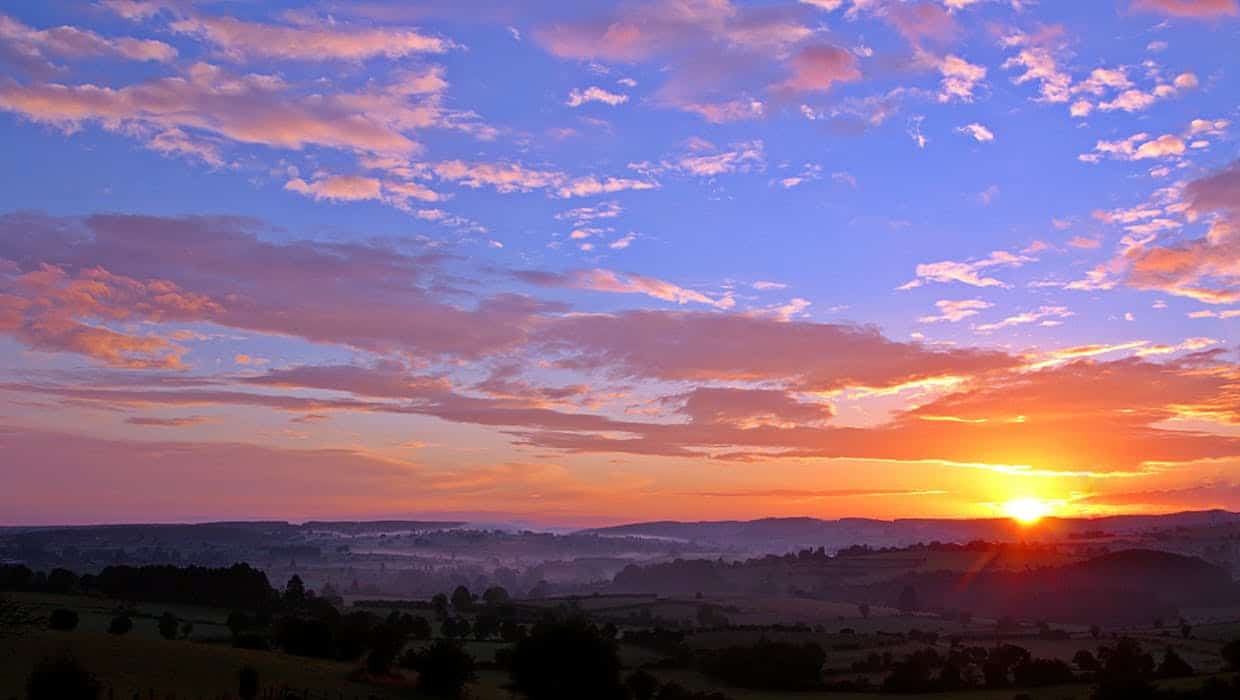 9 Therefore God exalted him to the highest place and gave him the name that is above every name, 10 that at the name of Jesus every knee should bow, in heaven and on earth and under the earth, 11 and every tongue acknowledge that Jesus Christ is Lord, to the glory of God the Father.
                                         Philippians 2:9-11
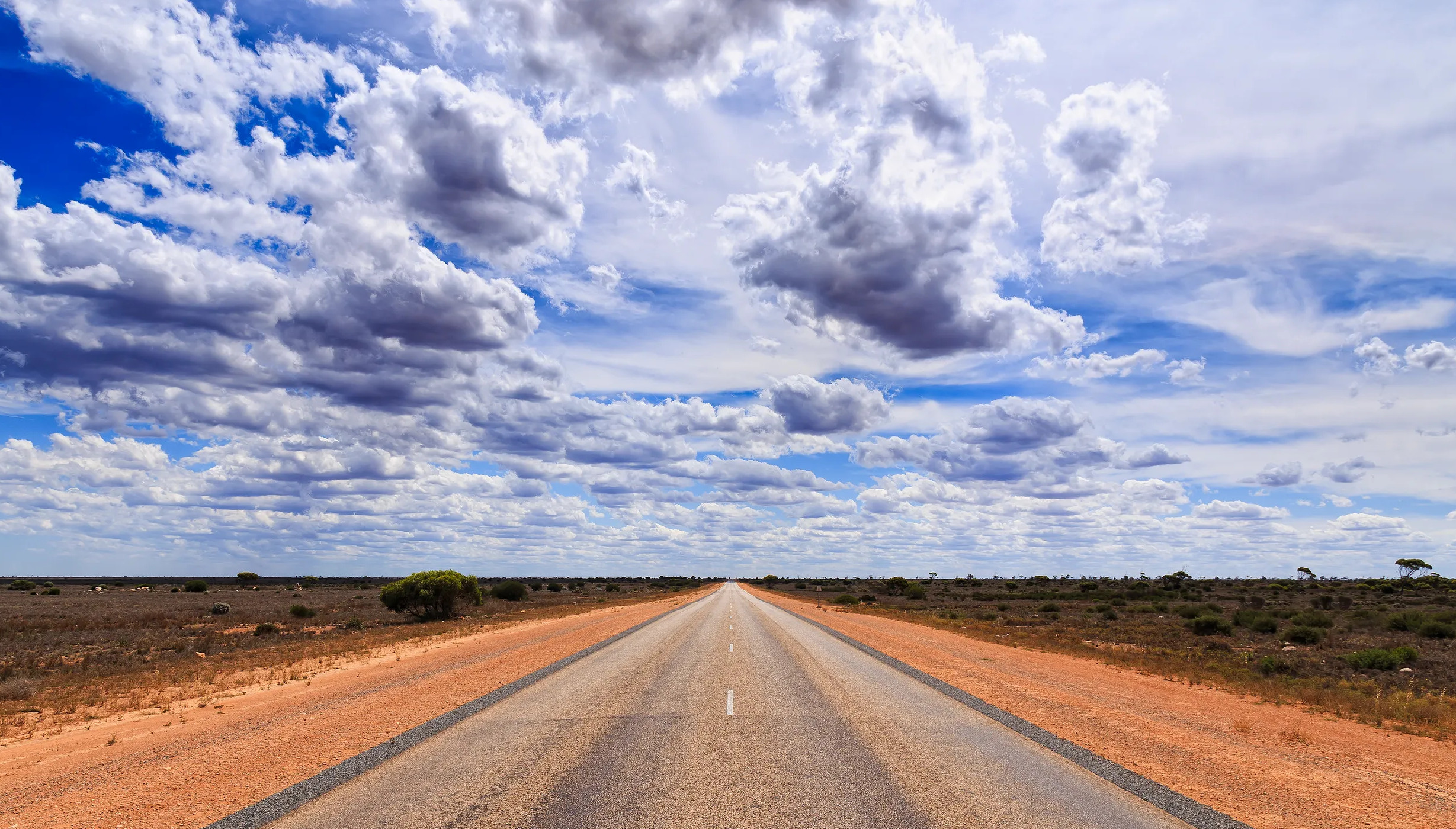 …among whom you shine as lights in the world, 16 holding fast to the word of life, so that in the day of Christ I may be proud that I did not run in vain or labor in vain. 17 Even if I am to be poured out as a drink offering upon the sacrificial offering of your faith, I am glad and rejoice with you all. 18 Likewise you also should be glad and rejoice with me.          Phil. 2:14-18
Obedience brings eternal reward, joy and exaltation.  But do we really believe that?
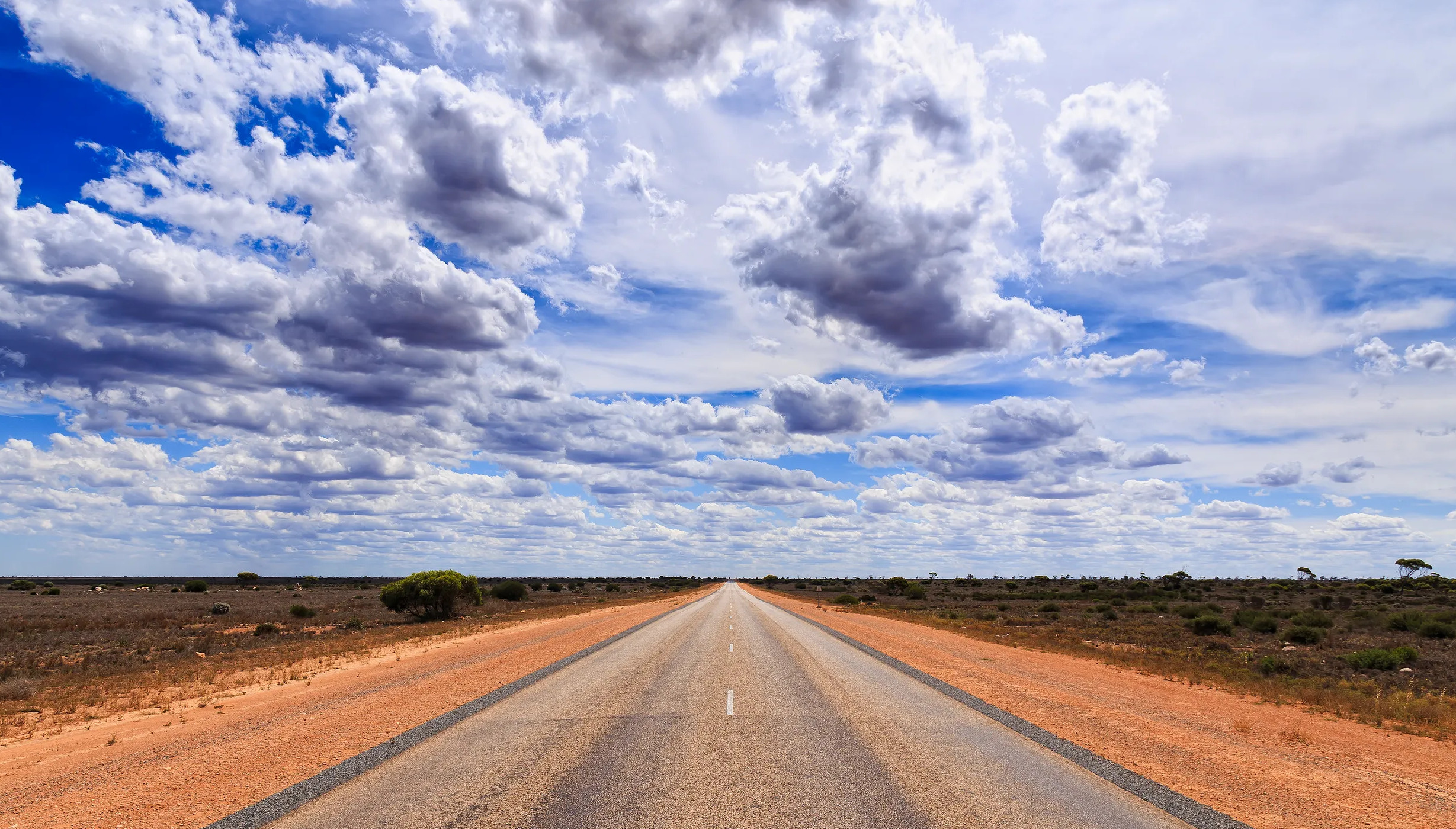 Why does Obedience Matter?
It’s what We are Called To (12-13)
It’s the Main Key to Evangelism (14-16)
It has Eternal Impact (17-18)
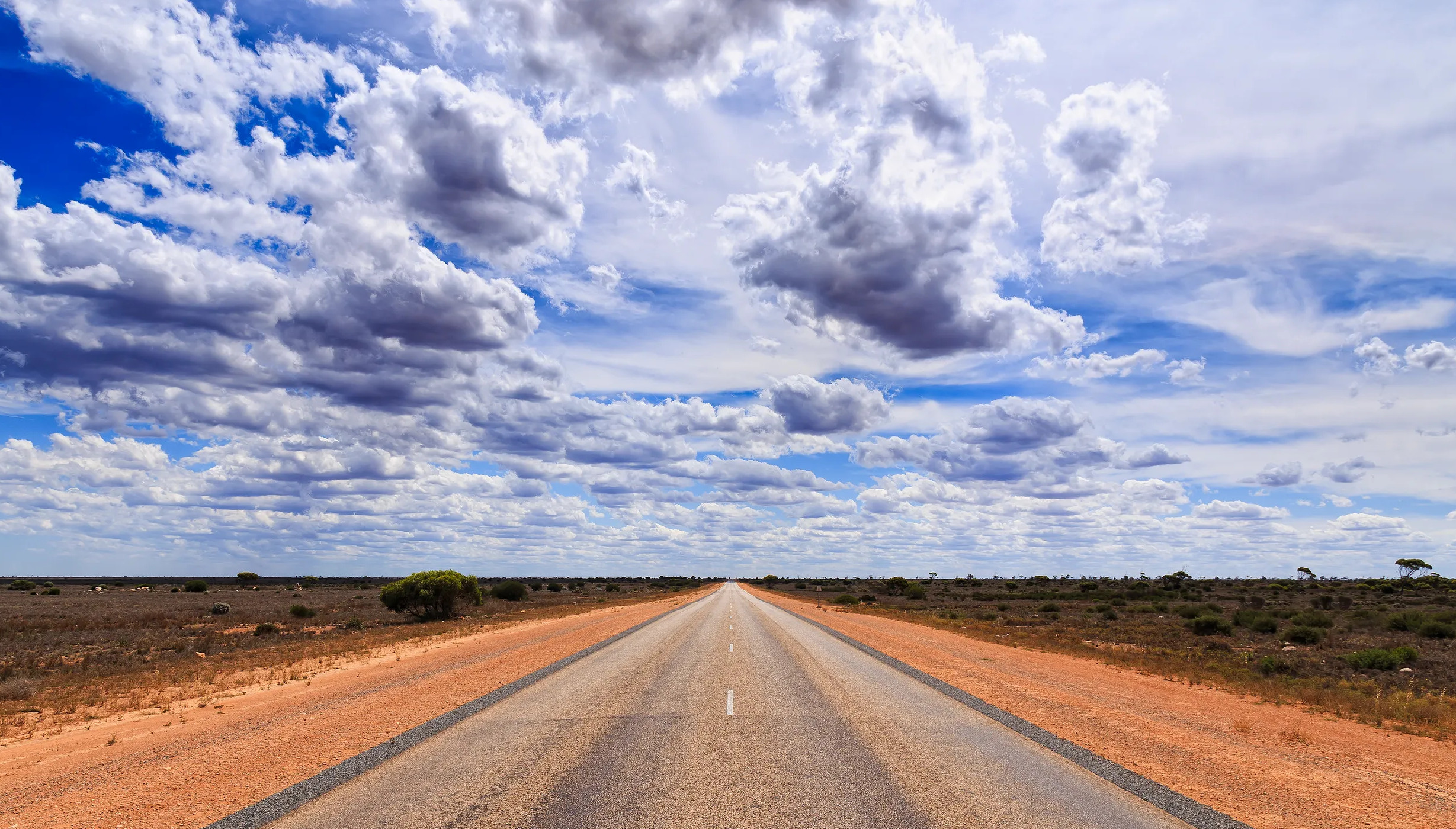 Questions for Thought…
Are we growing in obedience or relying on our previous growth?
Who is our standard for obedience?
What does the testimony of our lives tell the world about the gospel?
How much does the promise of eternal reward and joy affect our lives today?
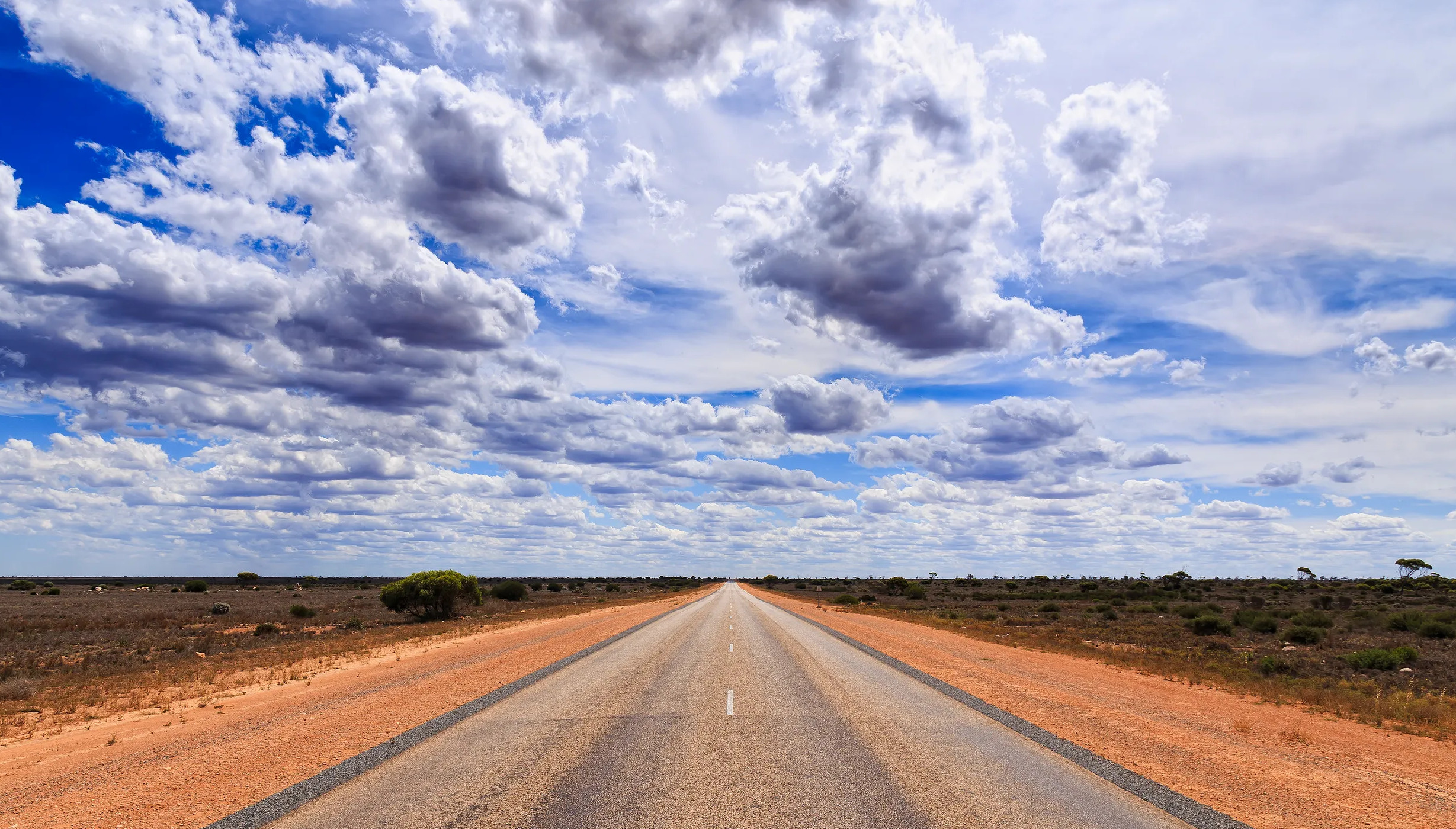 Questions for Thought…
Are there sins we’re aware of?
      If so, we know where to start! 
      If not, pray Psalm 139:23-24
23 Search me, O God, and know my heart!
    Try me and know my thoughts!
24 And see if there be any grievous way in me,
    and lead me in the way everlasting!
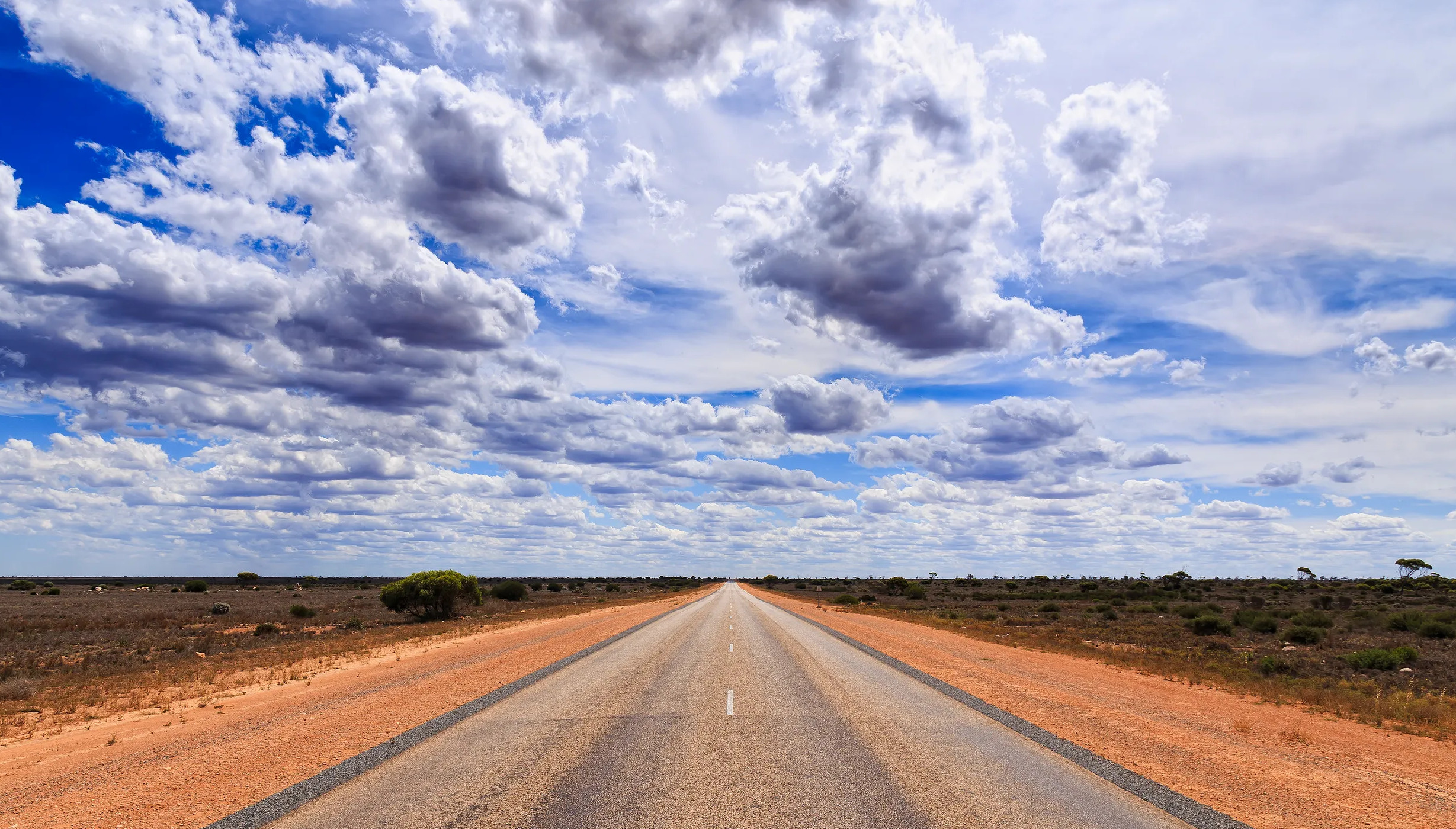 Why do we Train our Children in Obedience?
It’s for their good!
It’s for the good of others!
Because we love them deeply!
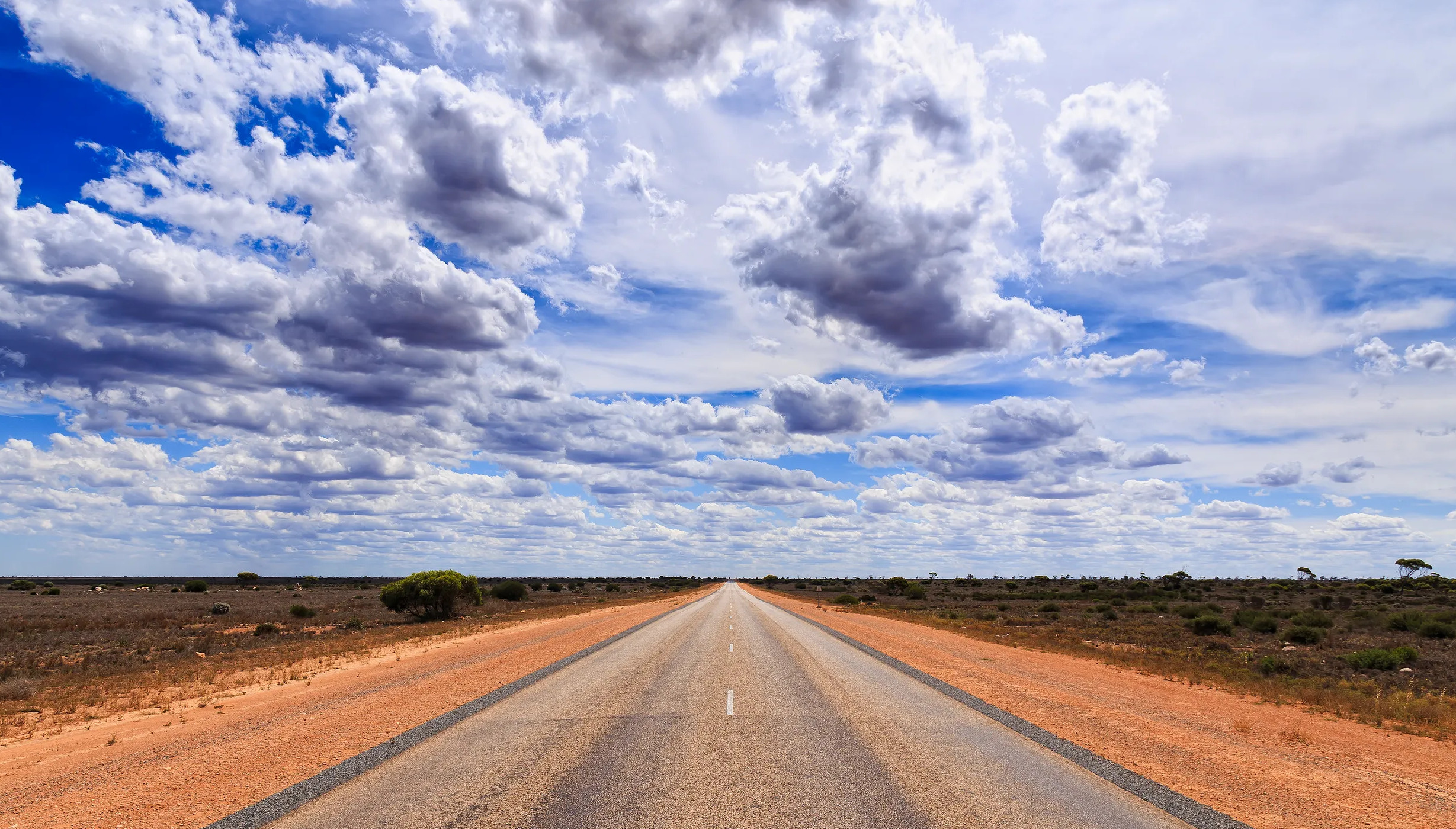 Why does God Train his Children in Obedience?
It’s for our good!
It’s for the good of others!
Because he loves us deeply!
For His Glory!
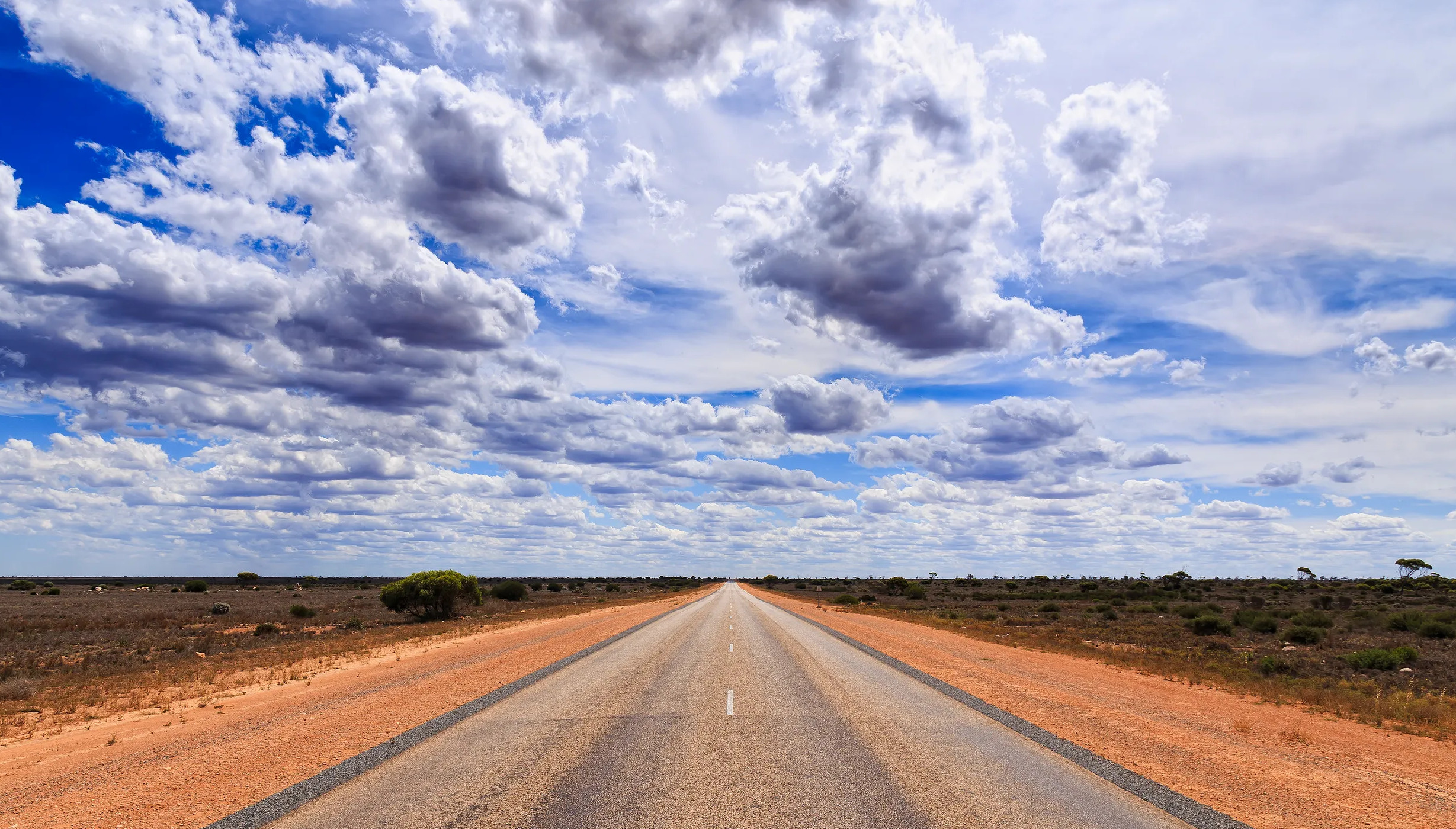 Old Testament References
Exodus 16:12
14 Do all things without grumbling or disputing, 15 that you may be blameless and innocent, children of God without blemish in the midst of a crooked and twisted generation, among whom you shine as lights in the world, 16 holding fast to the word of life… 
                                                                 Phil. 2:14-16a
Deuteronomy 32:5
Daniel 12:3
[Speaker Notes: Paul’s only other use of the word for grumbling is in 1 Cor 10:10 which refers directly to the grumbling of the Israelites. This word is used regularly in the Septuagint to refer to the grumbling of the Israelites.
The crooked and twisted generation comes from the Song of Moses describing the Israelites]
Get this presentation for free!
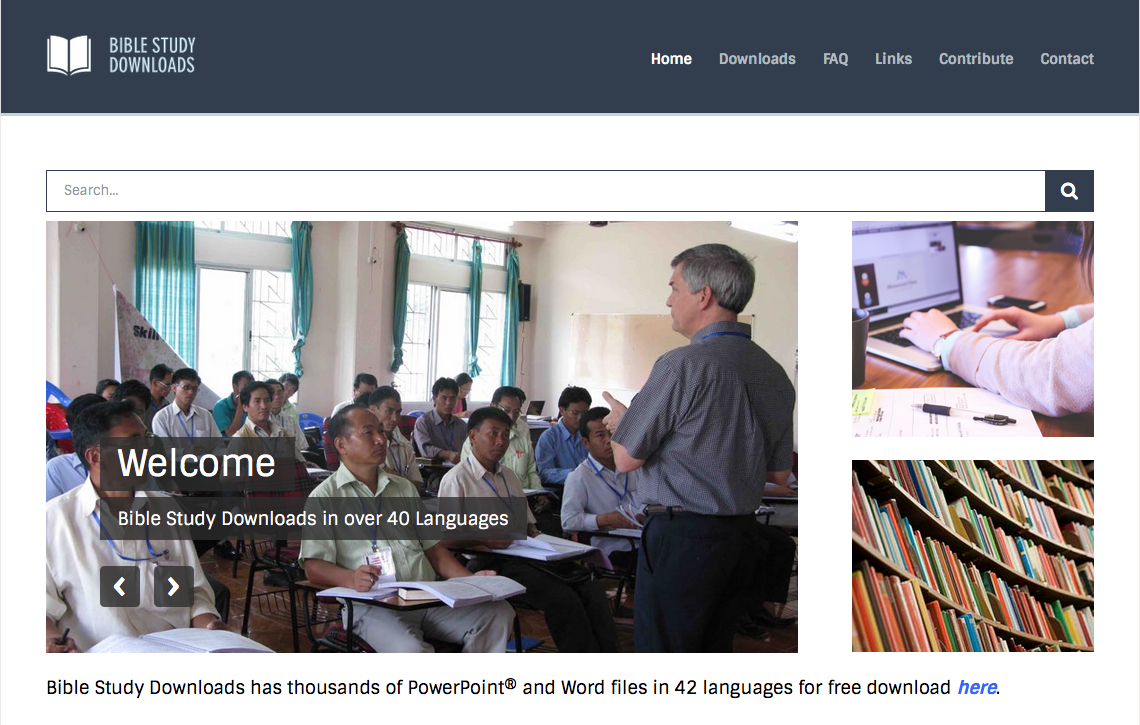 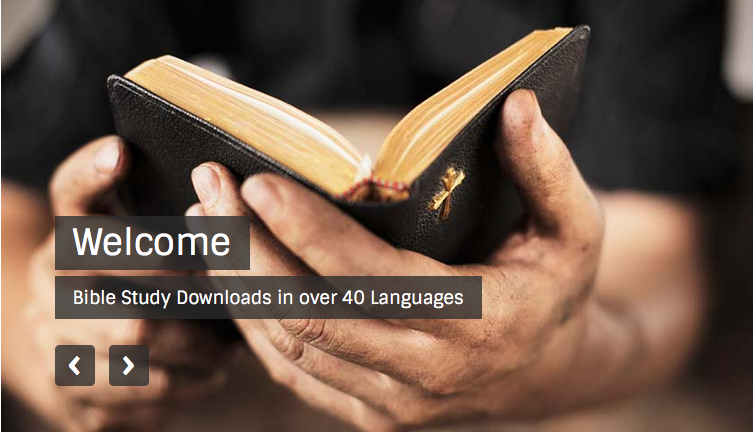 NT Preaching link at BibleStudyDownloads.org
[Speaker Notes: NT Preaching (np)]